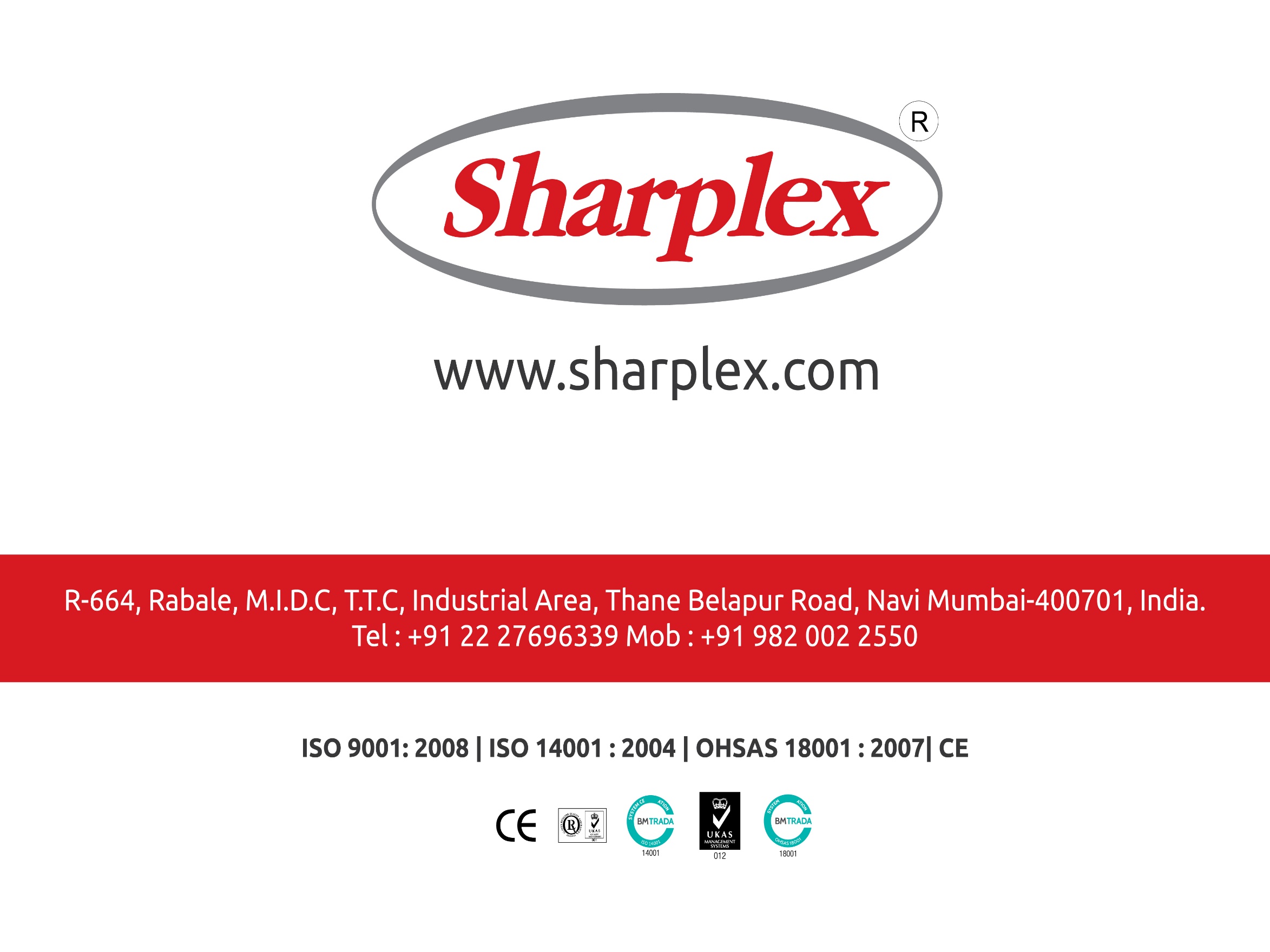 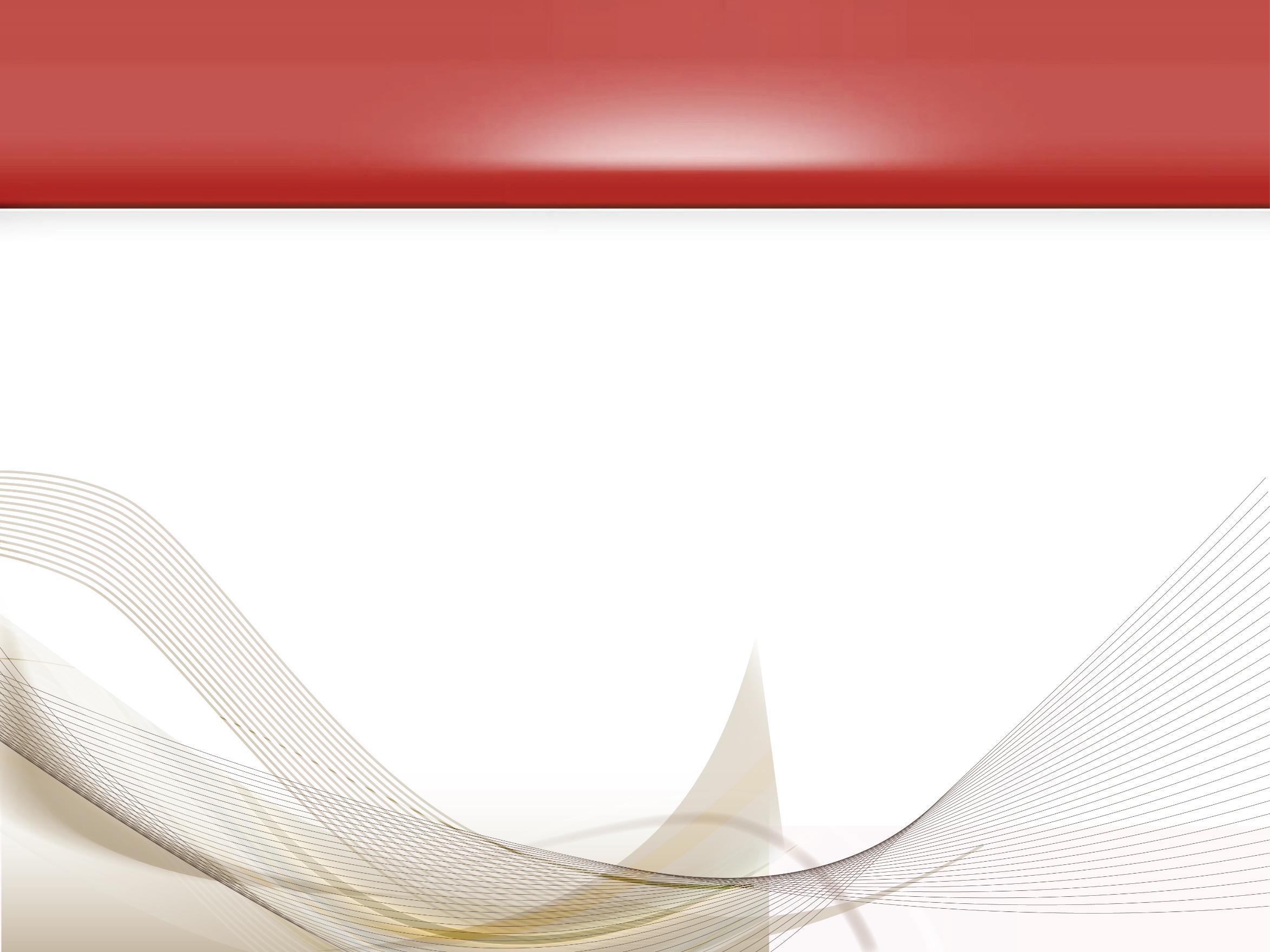 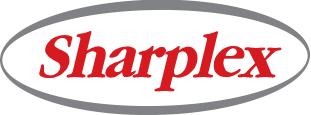 www.sharplex.com
Sharplex  Strength
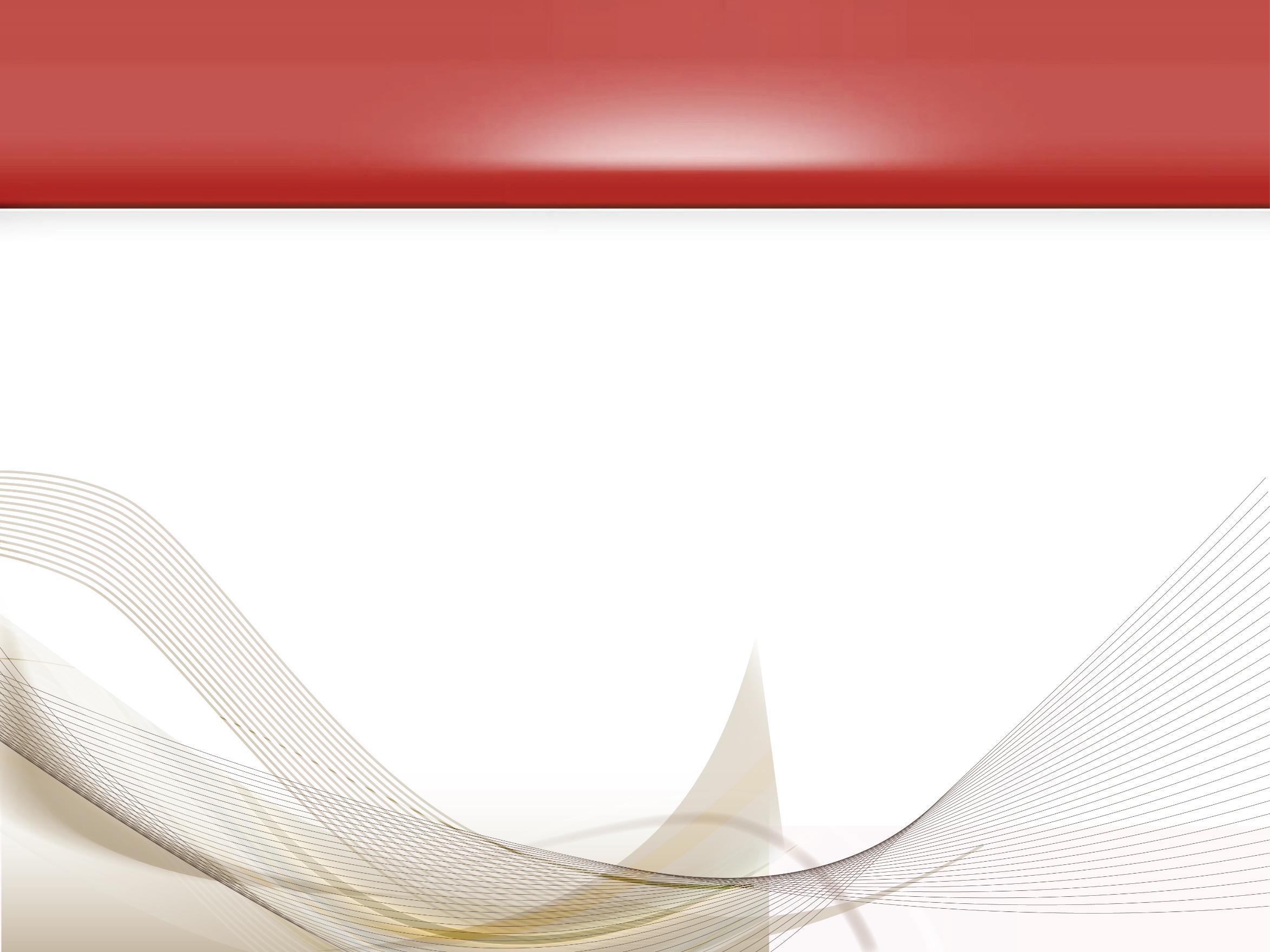 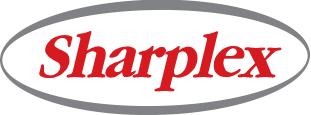 Sharplex Factory R - 664
www.sharplex.com
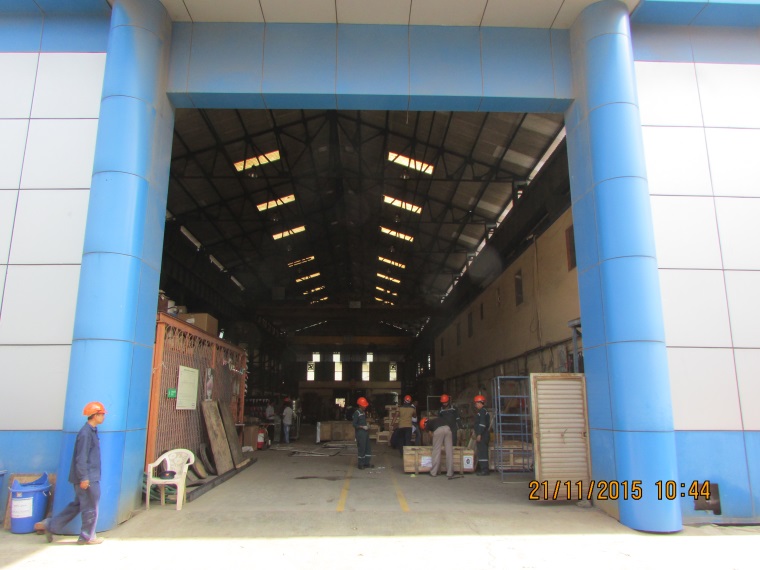 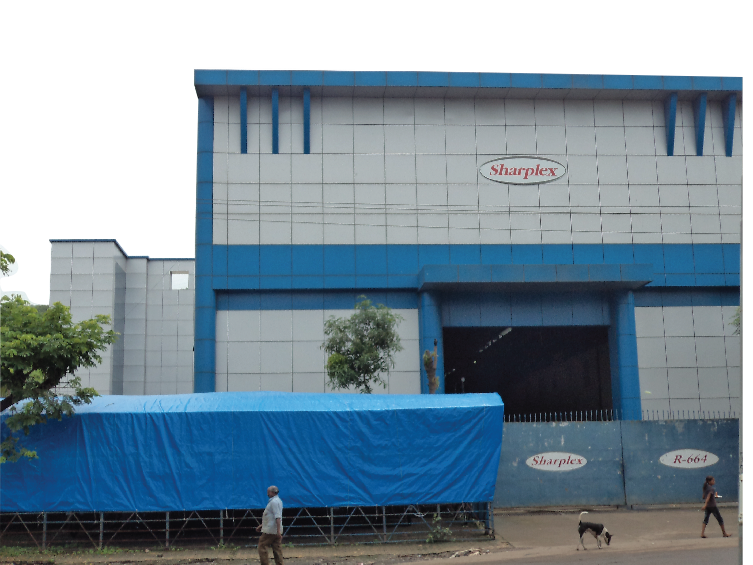 External view
Outside Factory
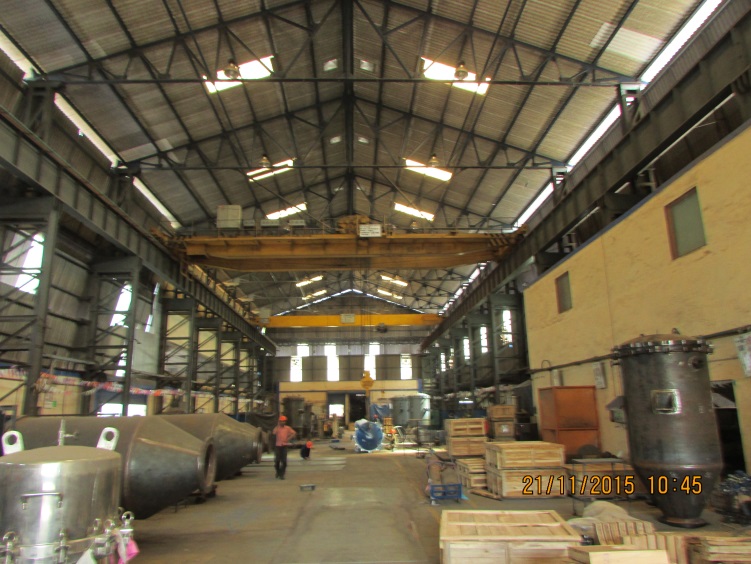 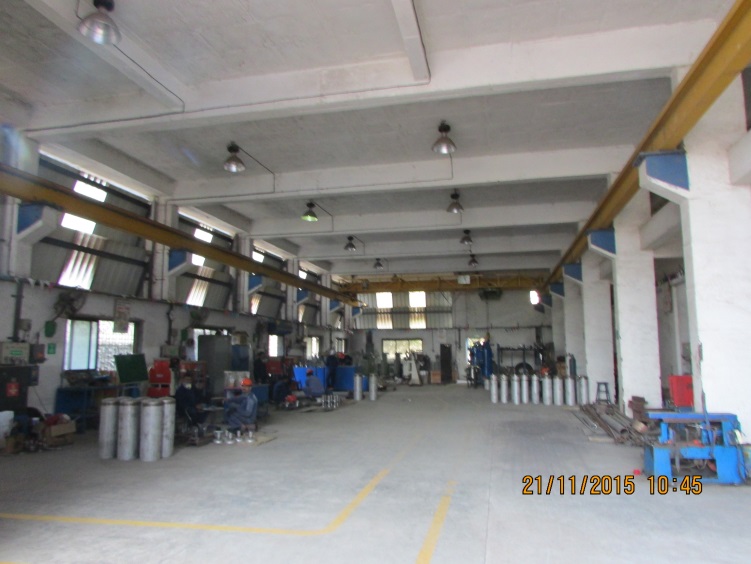 Inside Factory
Inside view
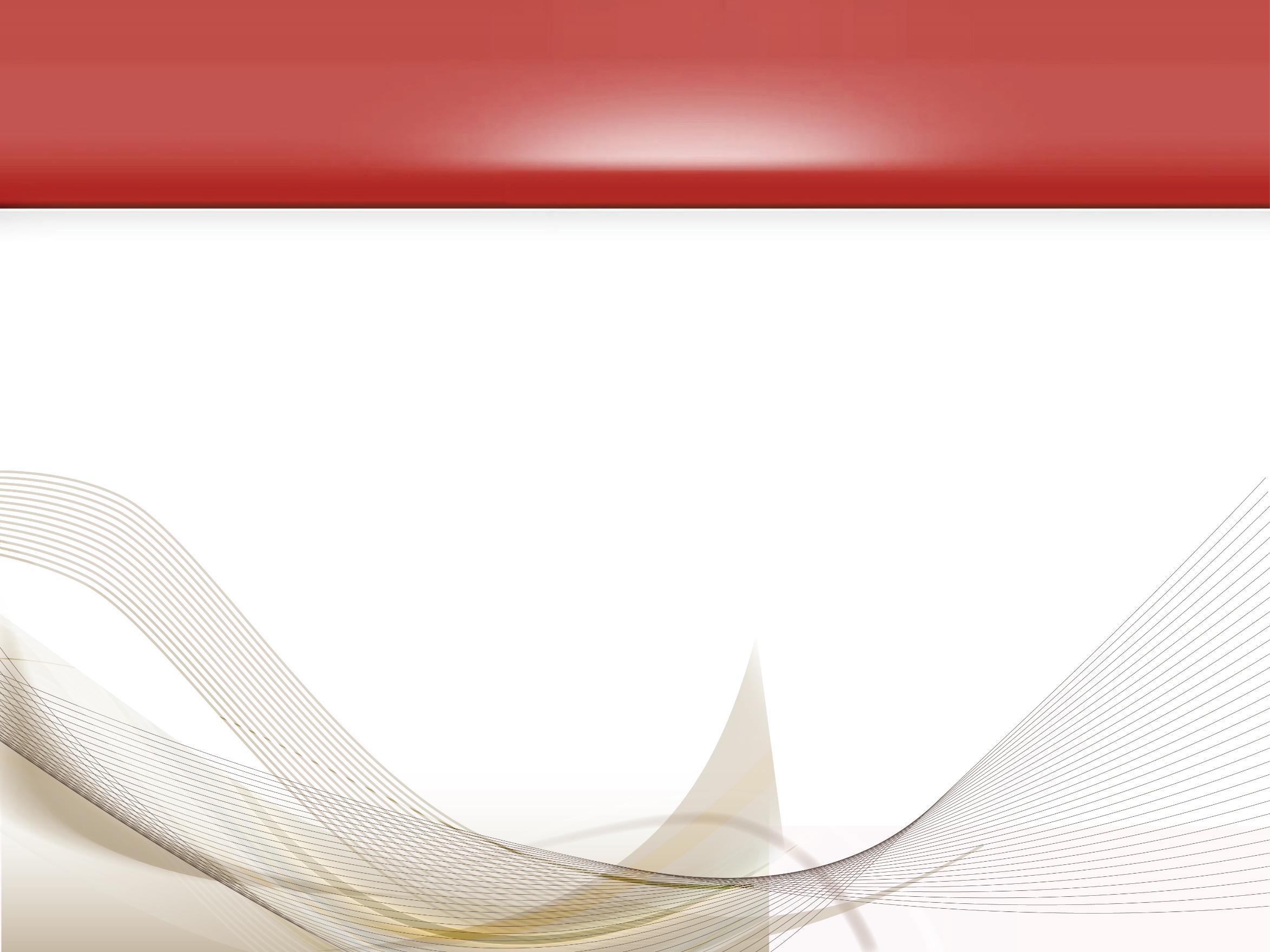 Continued…
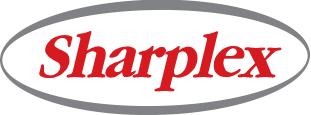 Sharplex Factory R -664
www.sharplex.com
Administrative Office Building
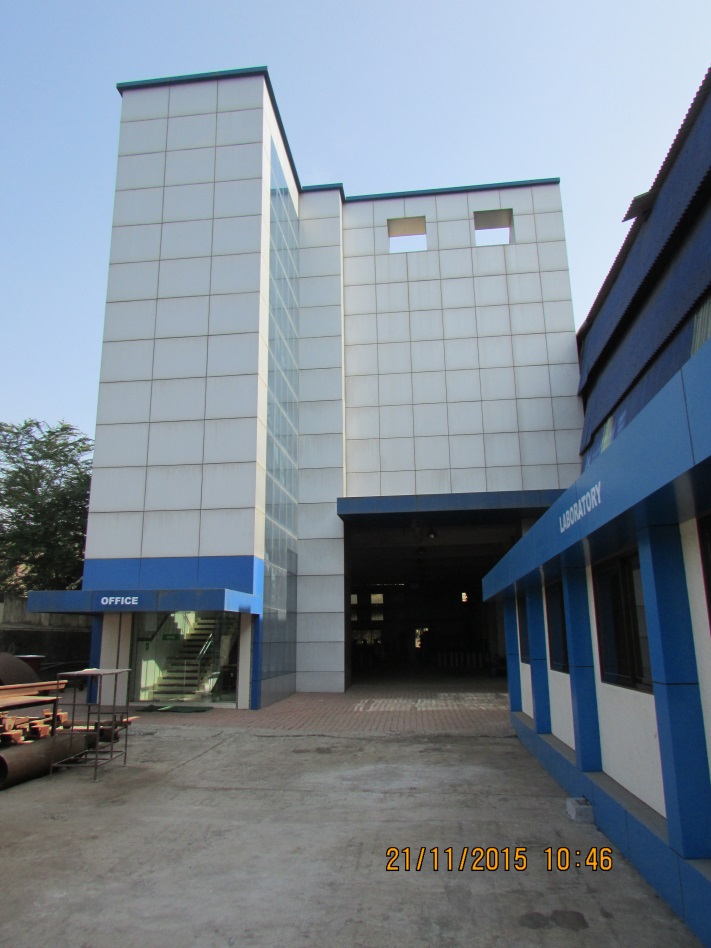 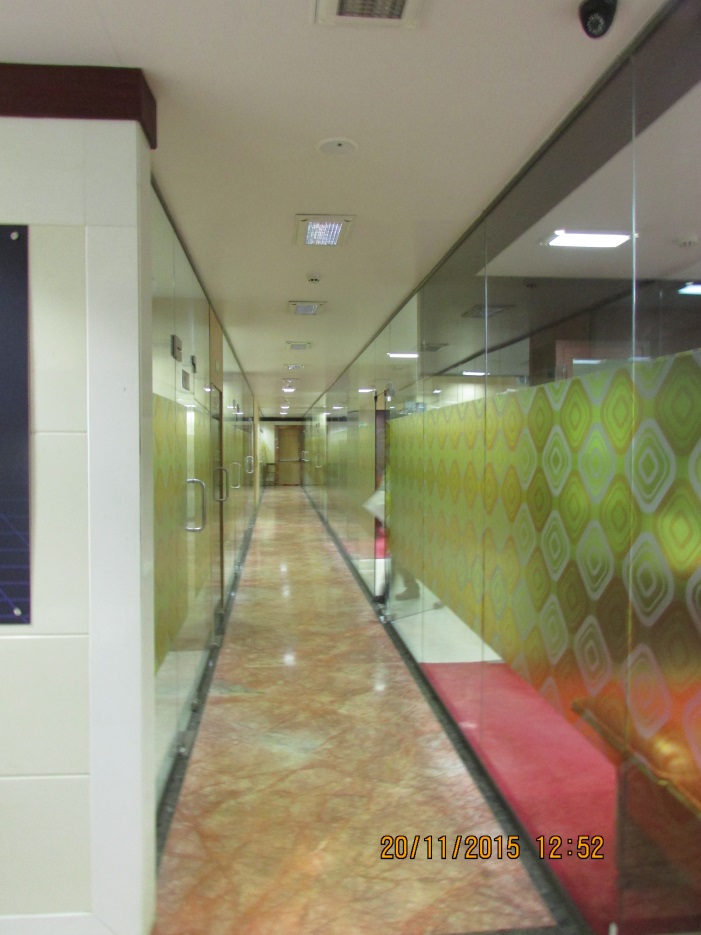 Inside Office
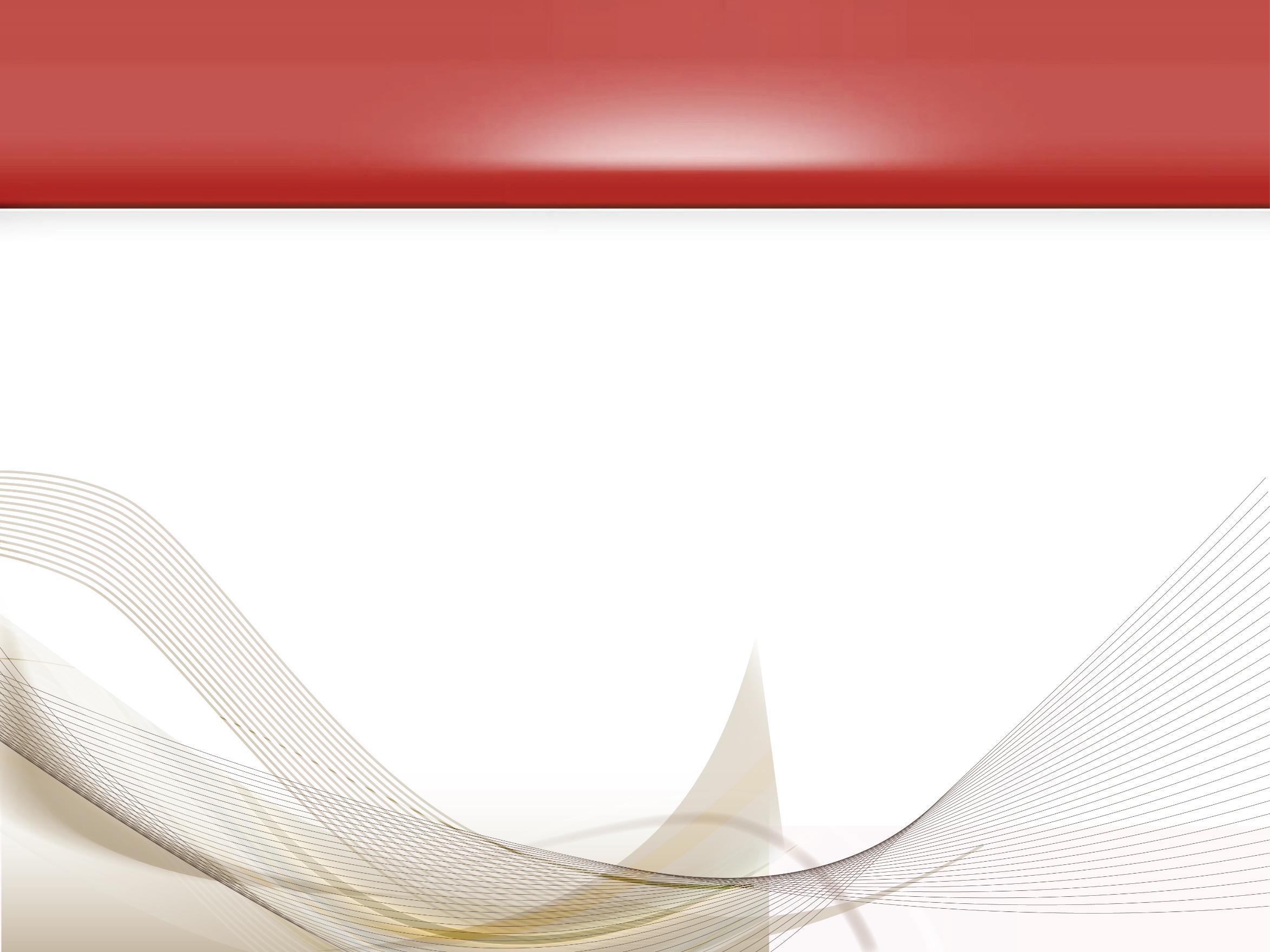 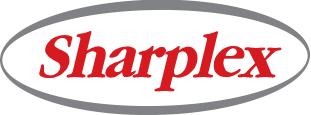 Sharplex Factory B -21
www.sharplex.com
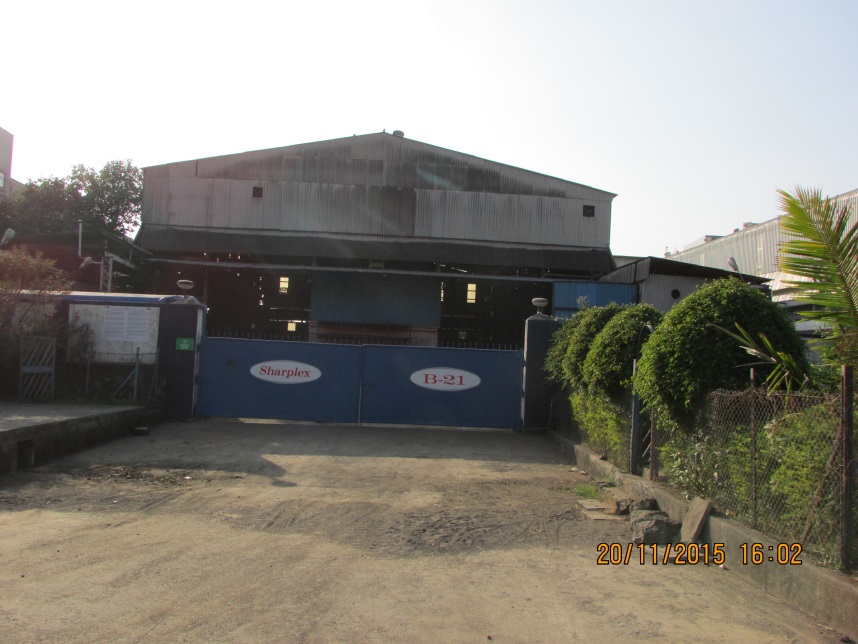 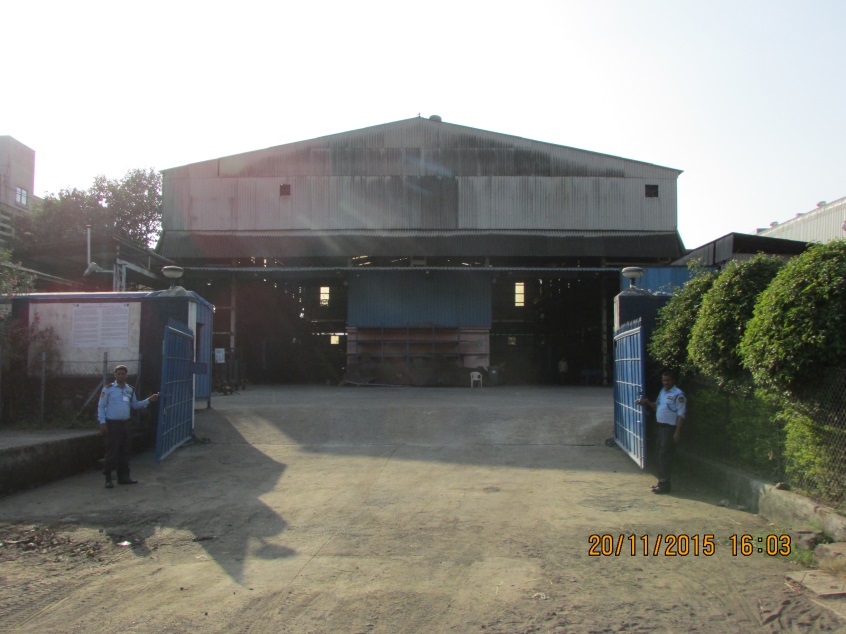 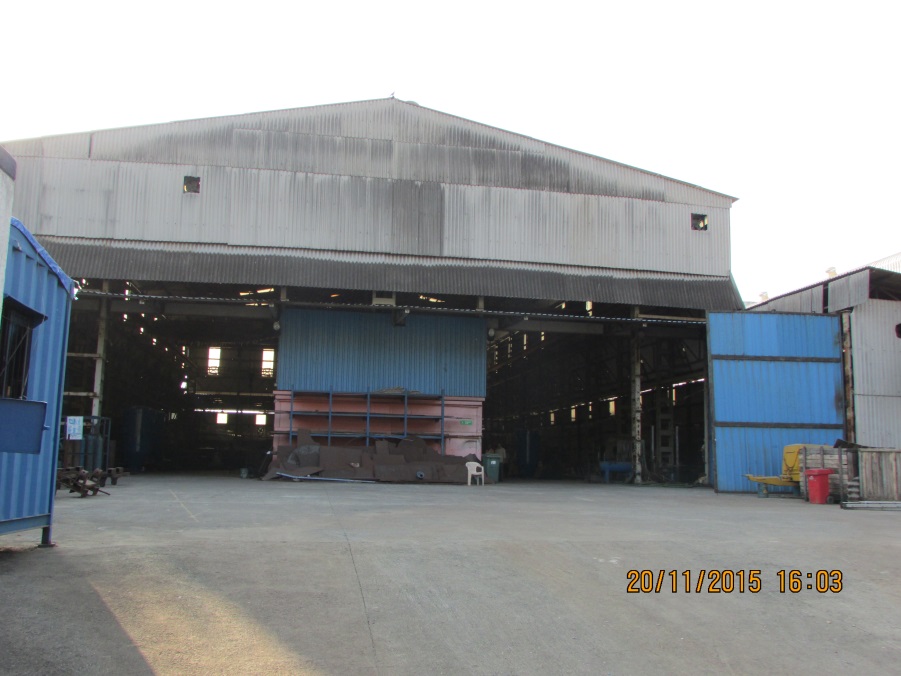 External view
Internal view
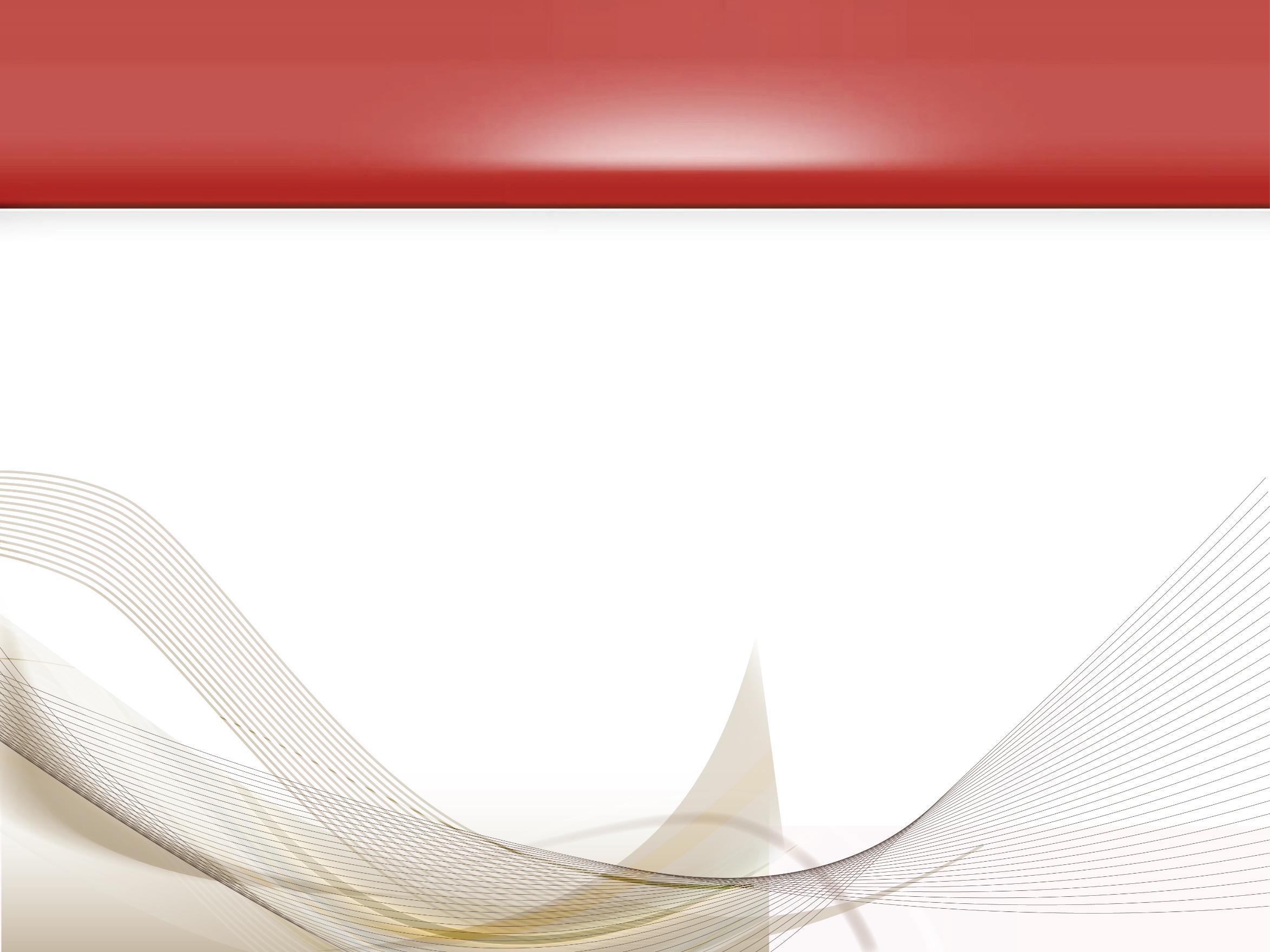 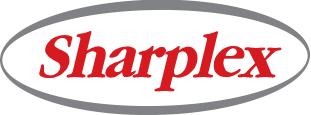 Certifications
www.sharplex.com
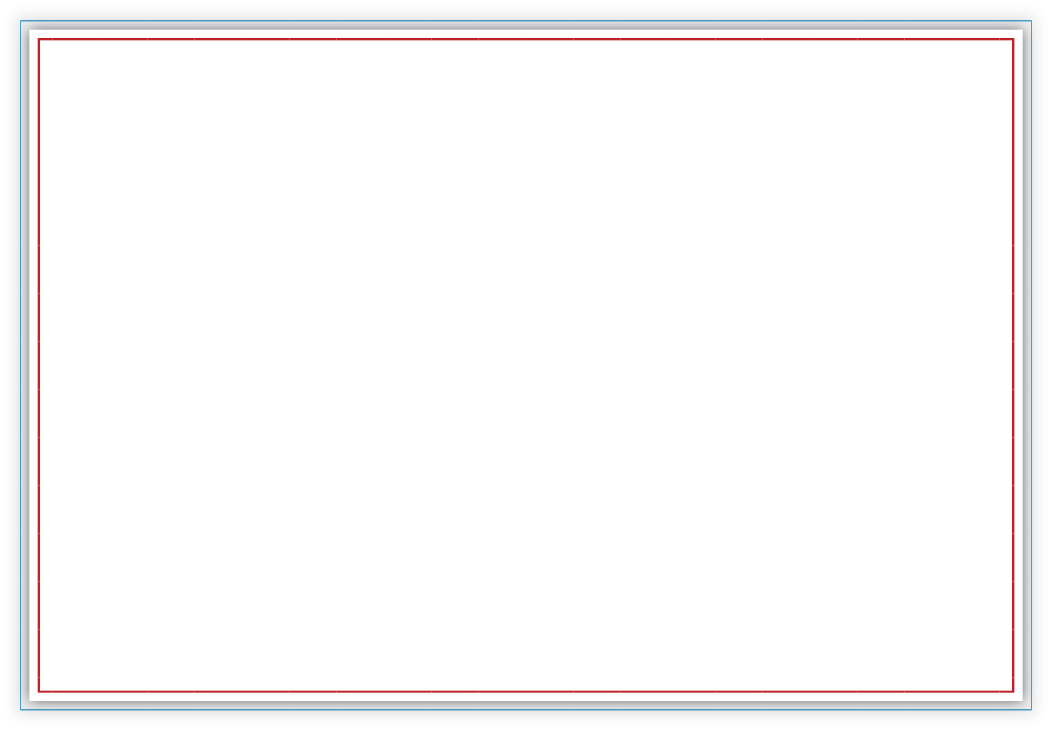 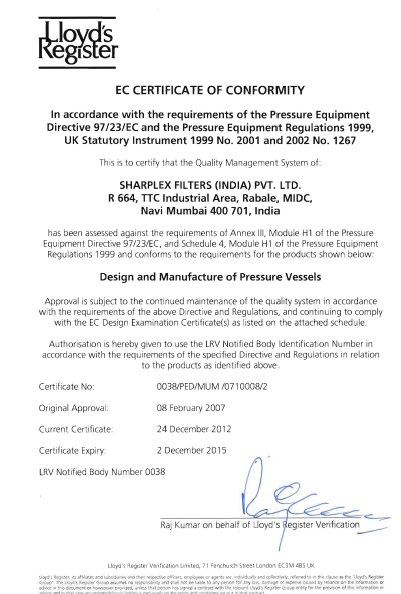 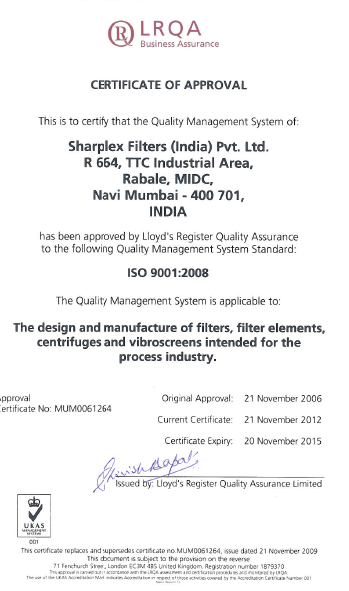 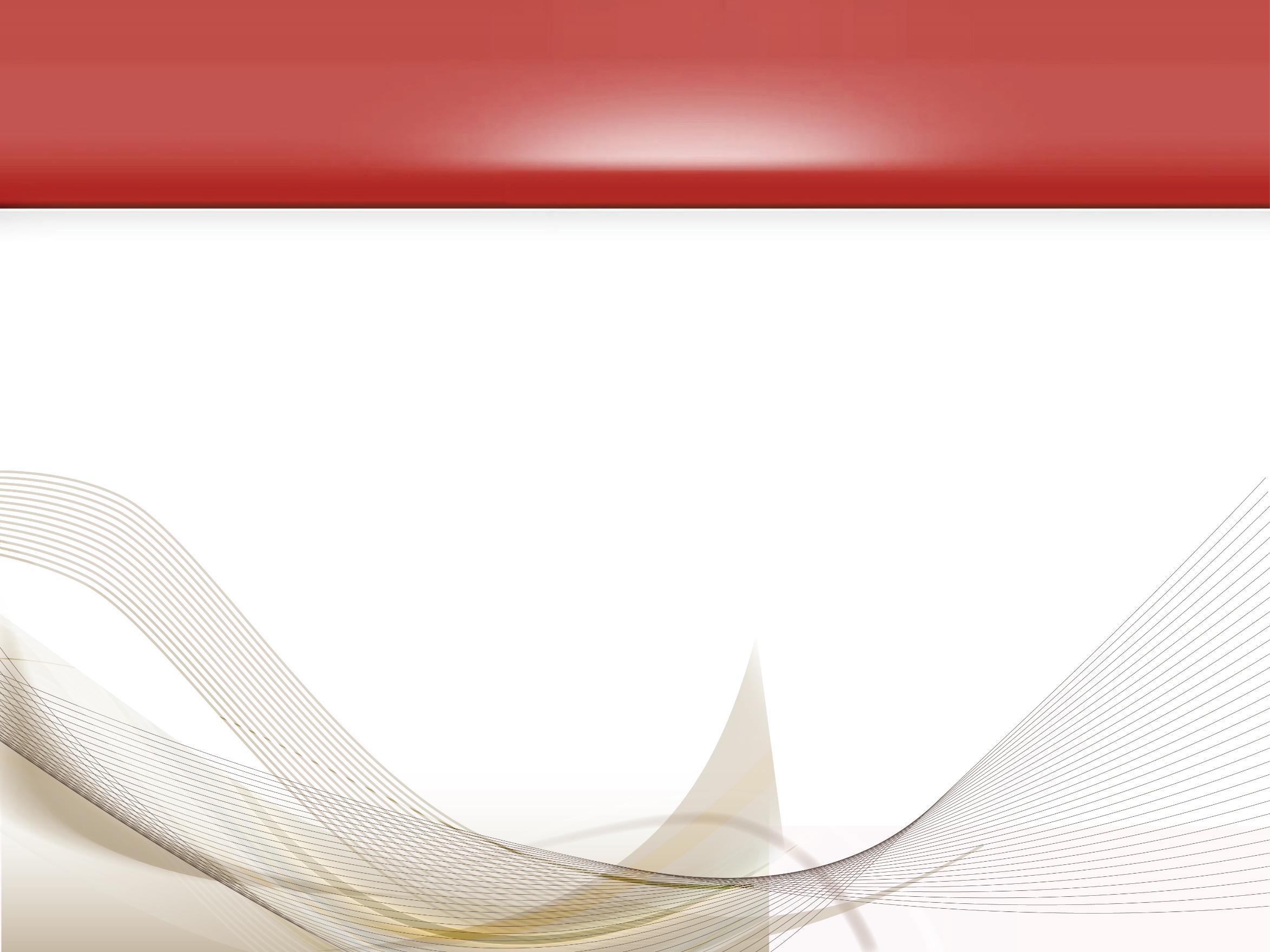 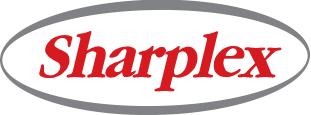 Certifications
www.sharplex.com
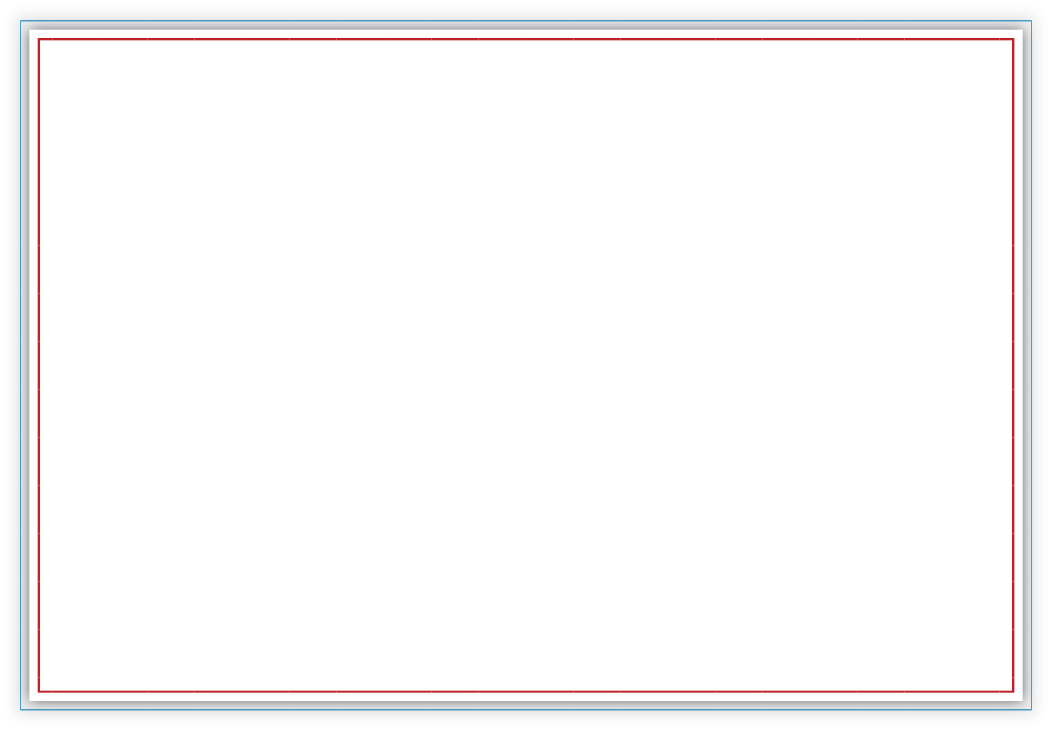 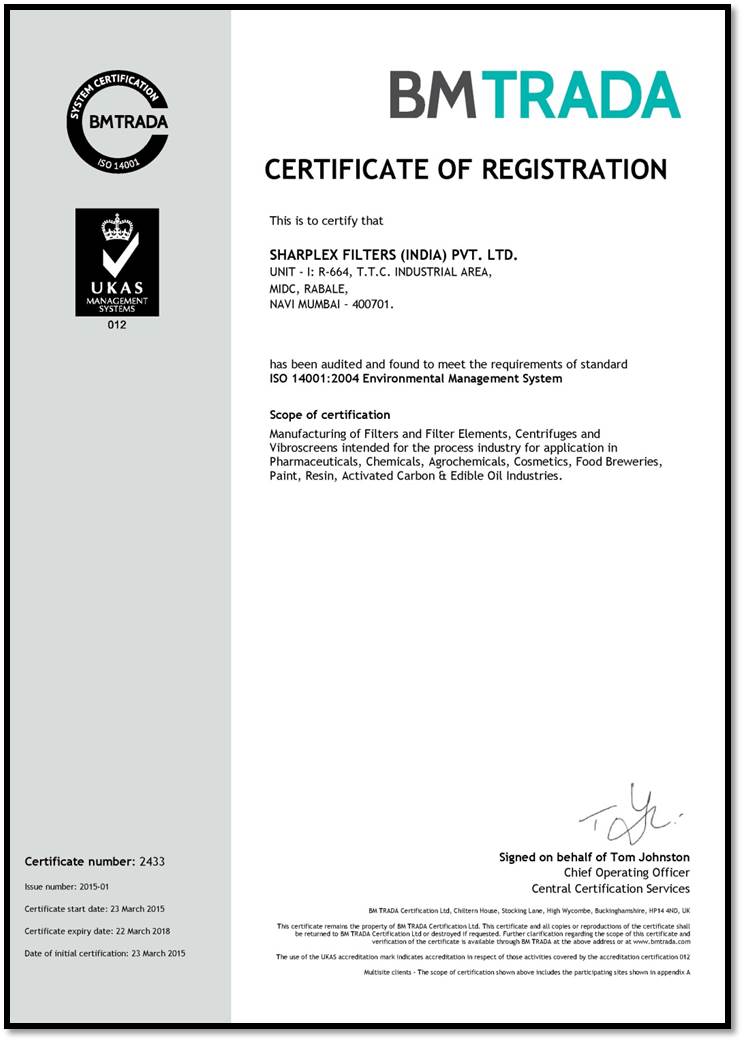 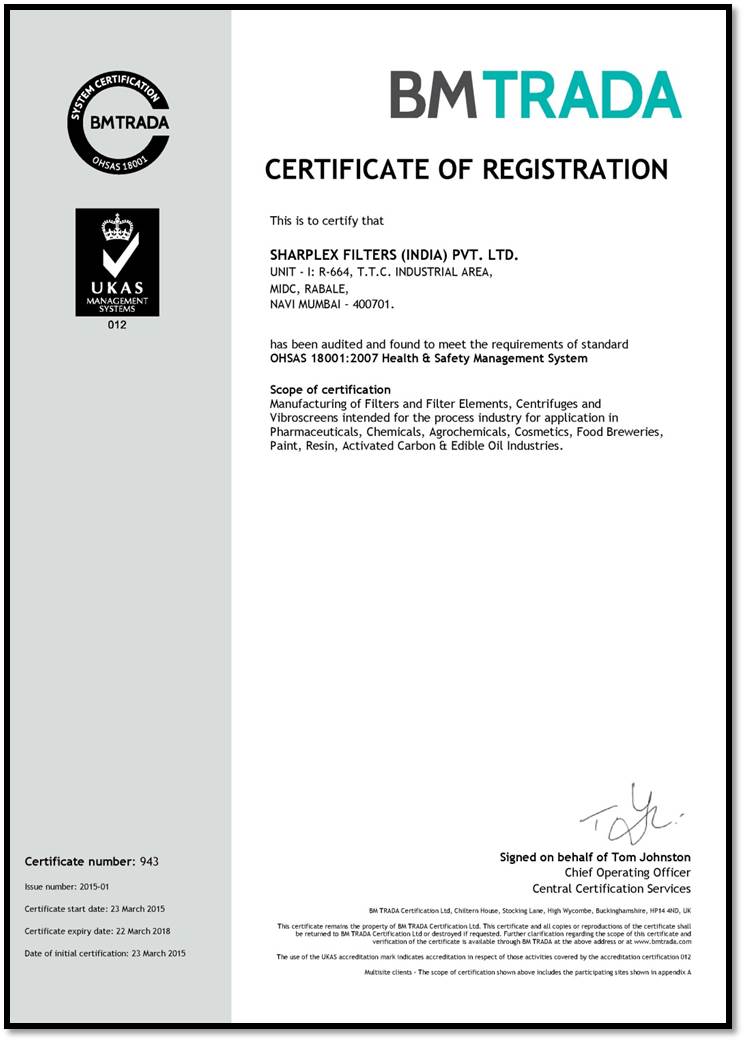 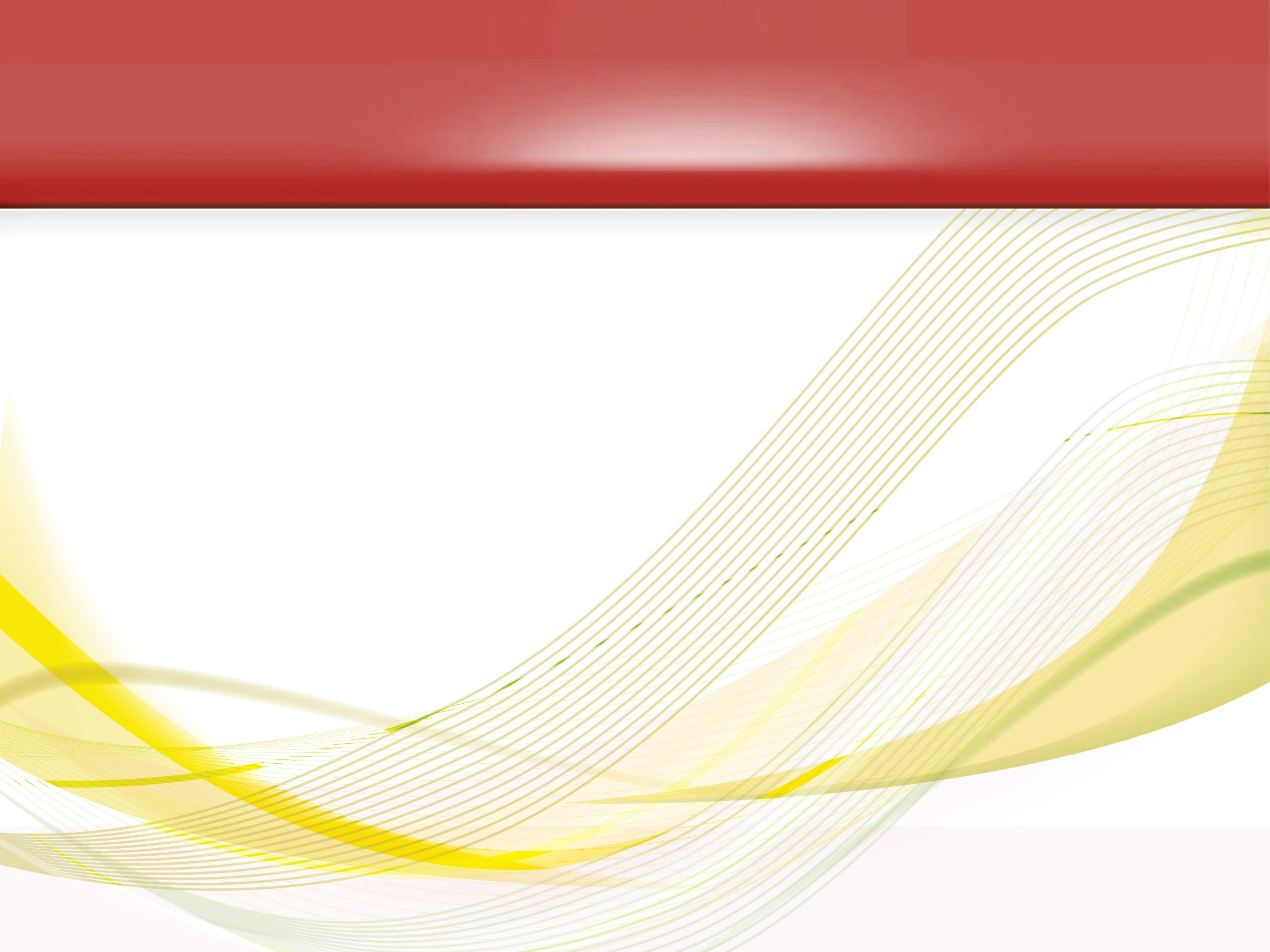 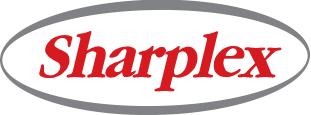 www.sharplex.com
Departments
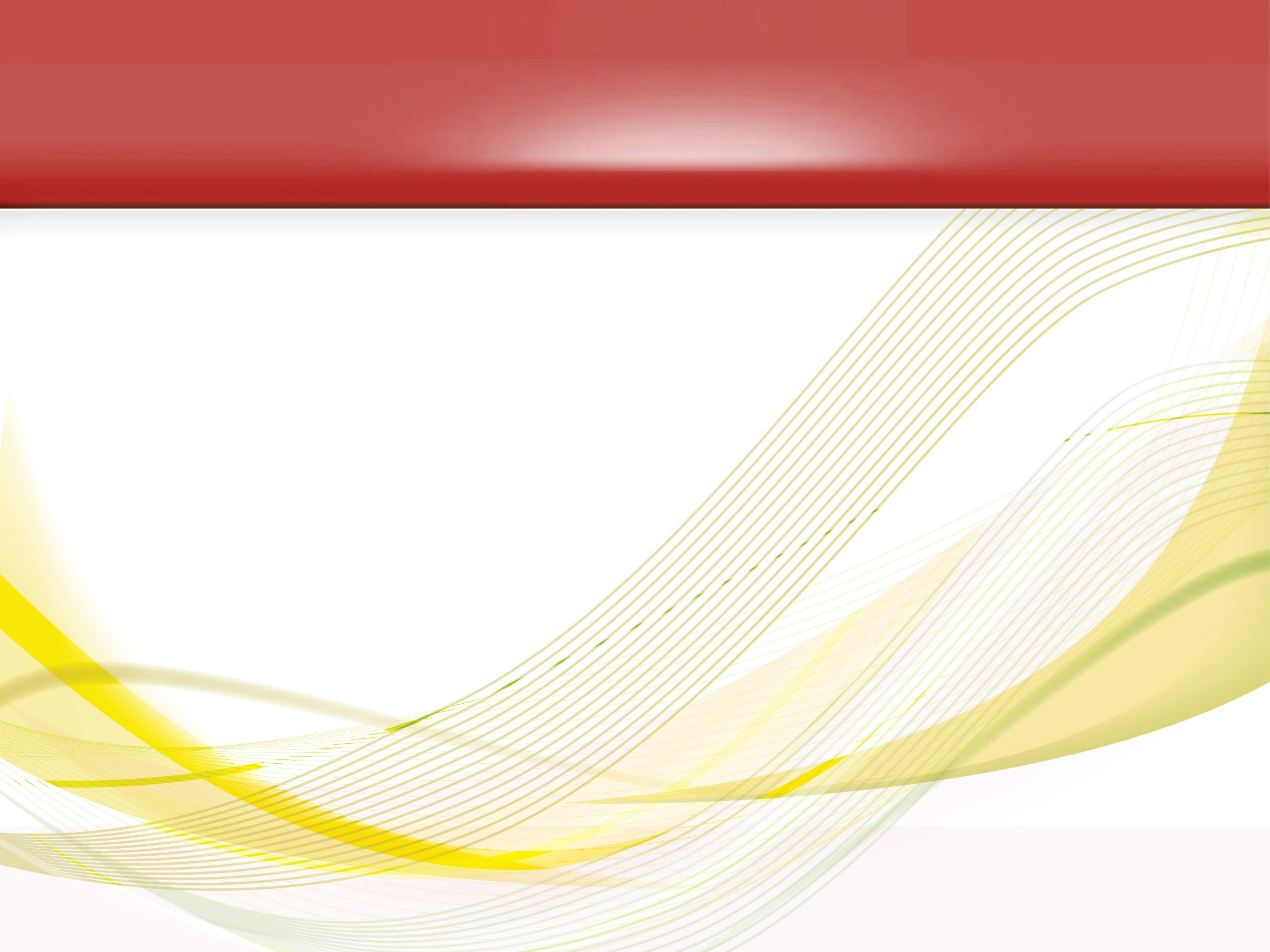 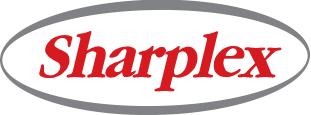 Reception
www.sharplex.com
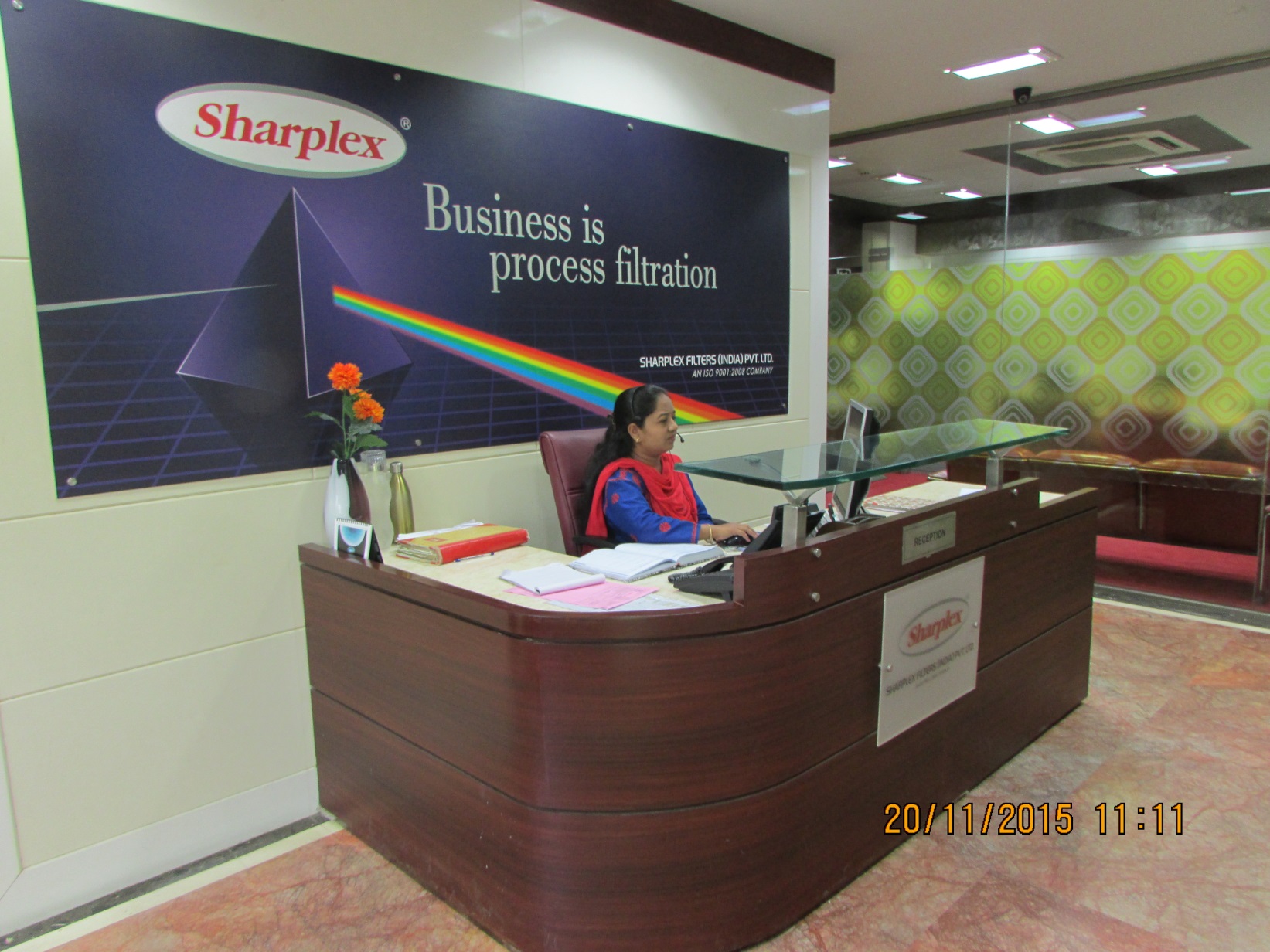 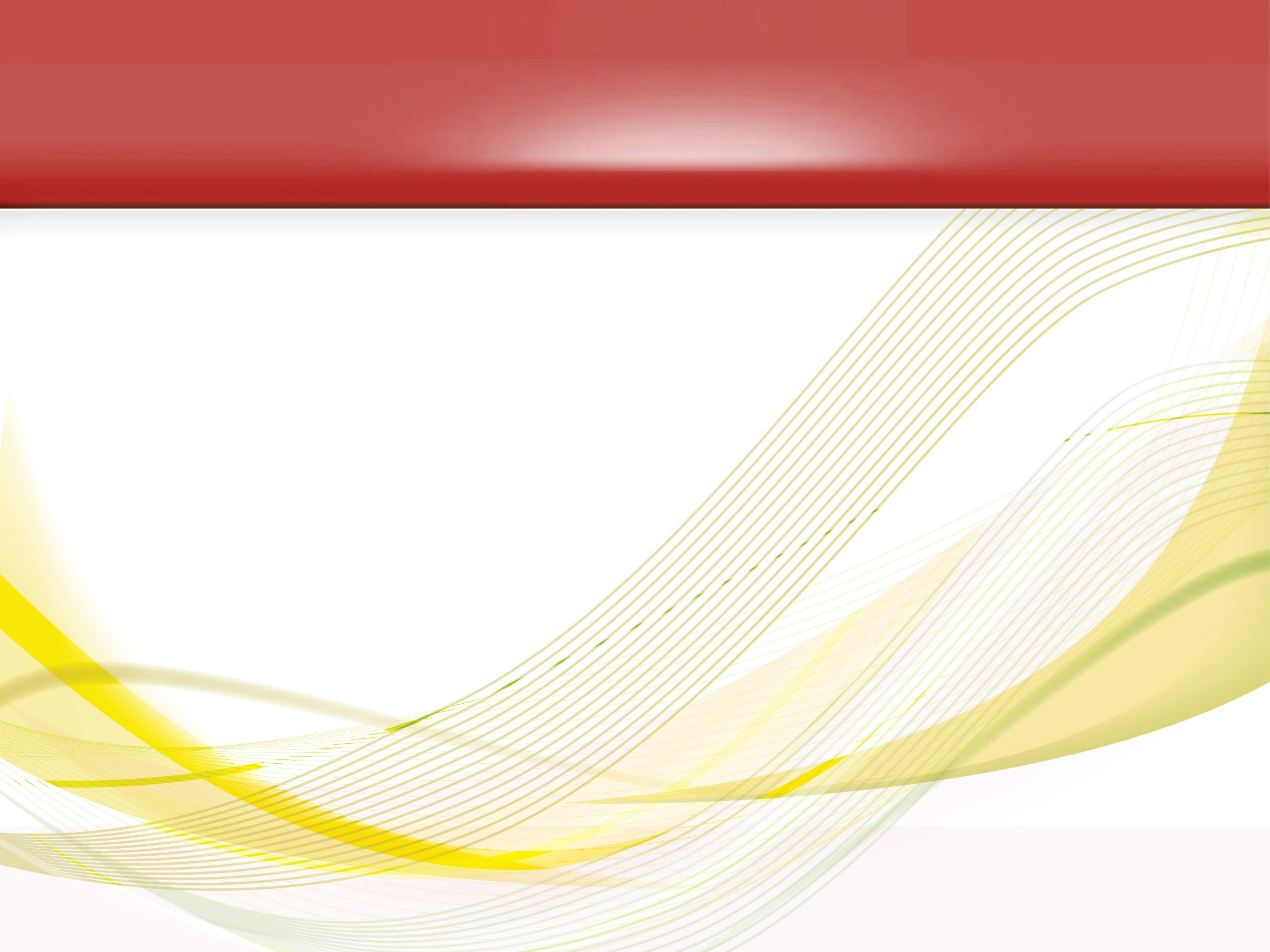 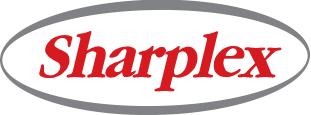 Sales & Marketing
www.sharplex.com
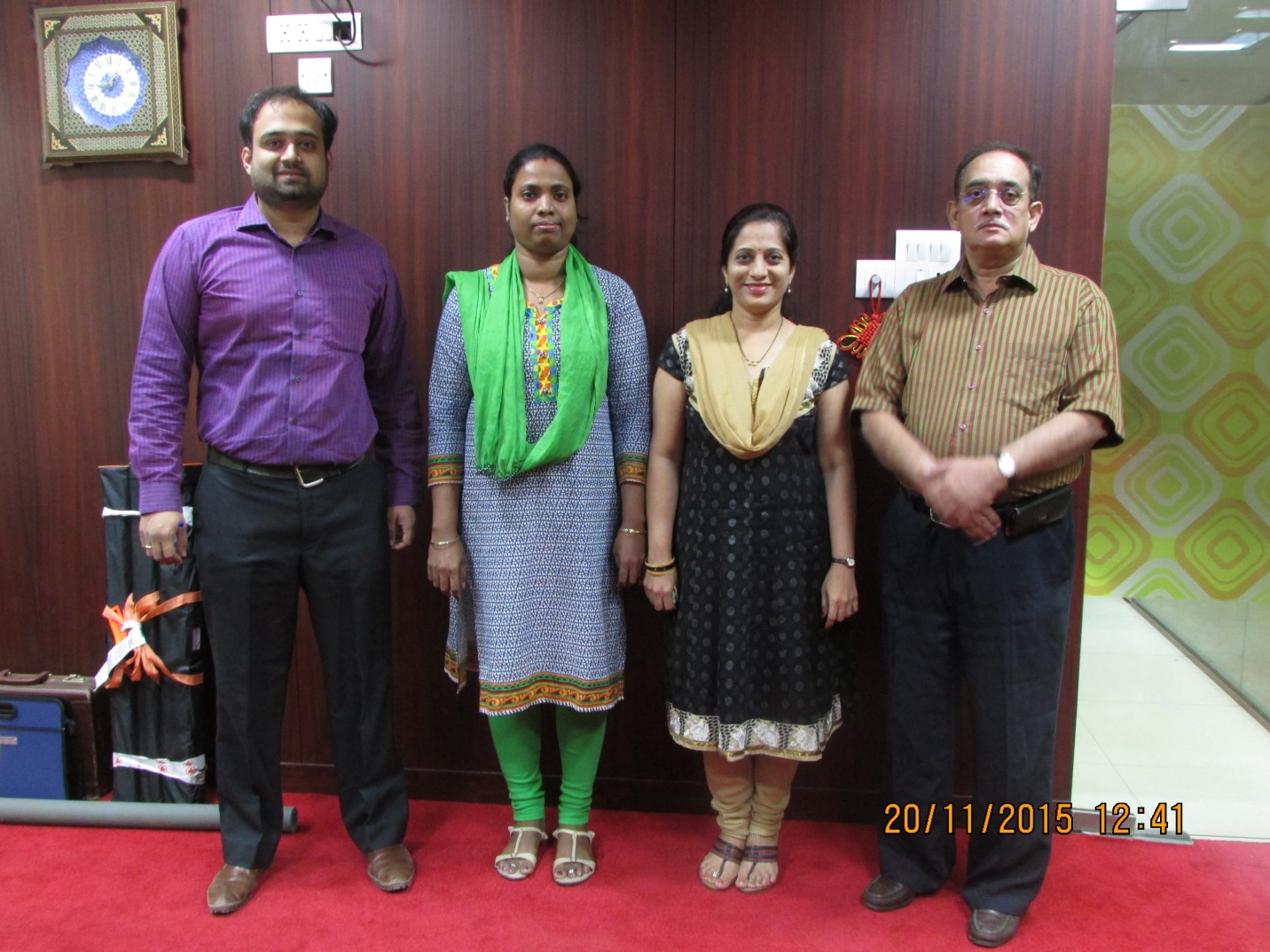 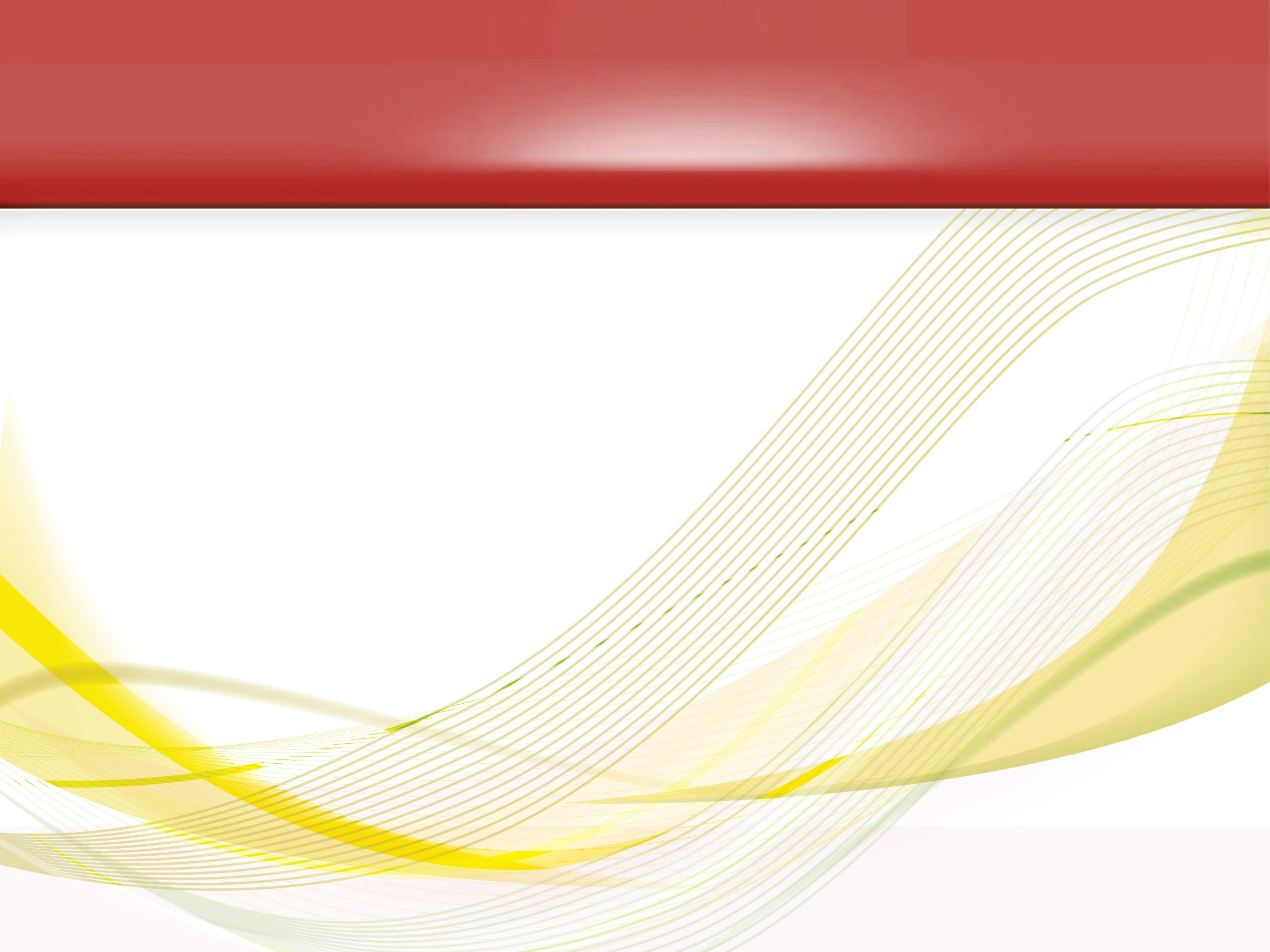 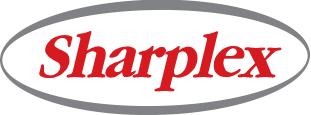 Sales & Commercial Dept.
www.sharplex.com
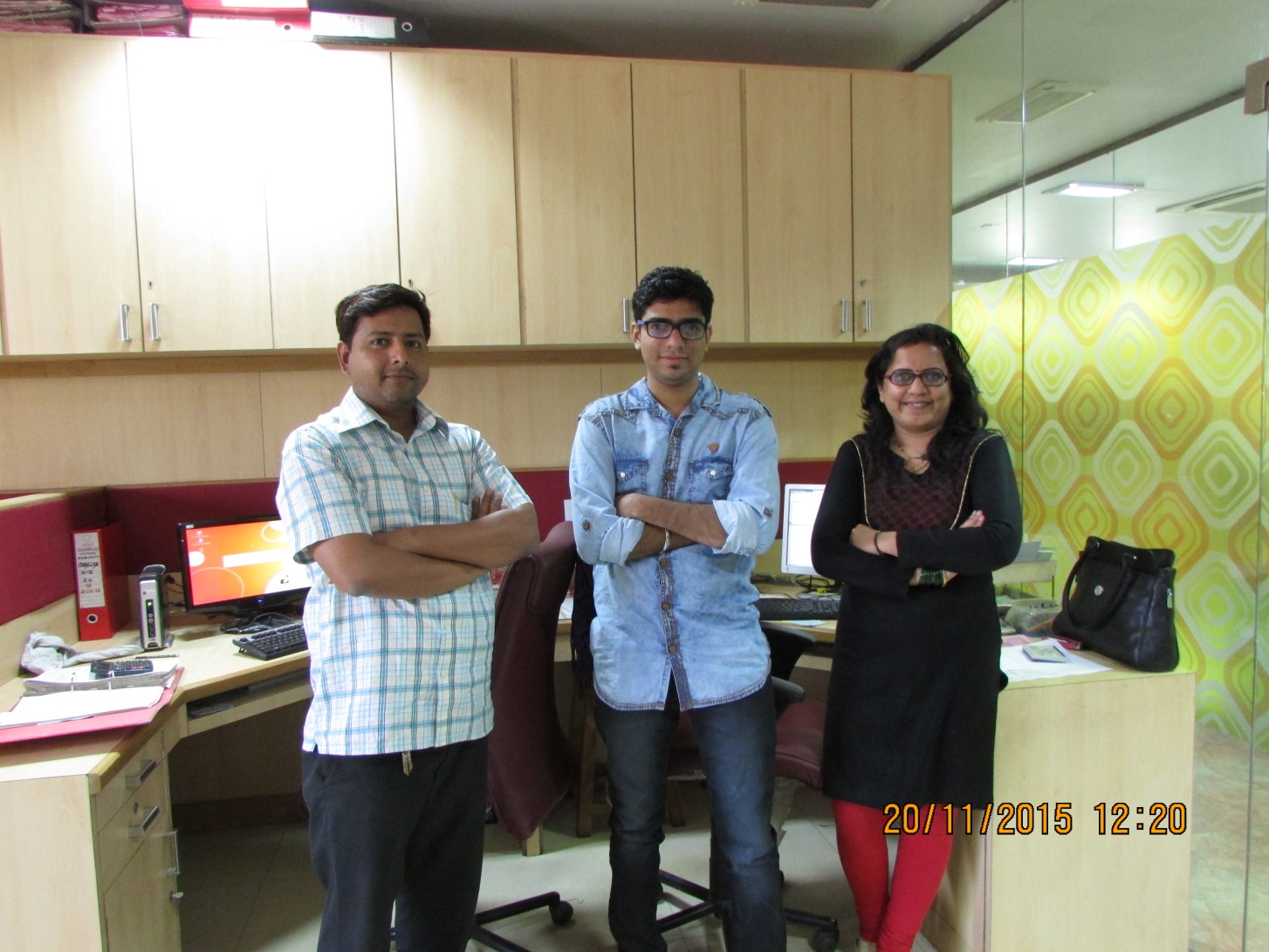 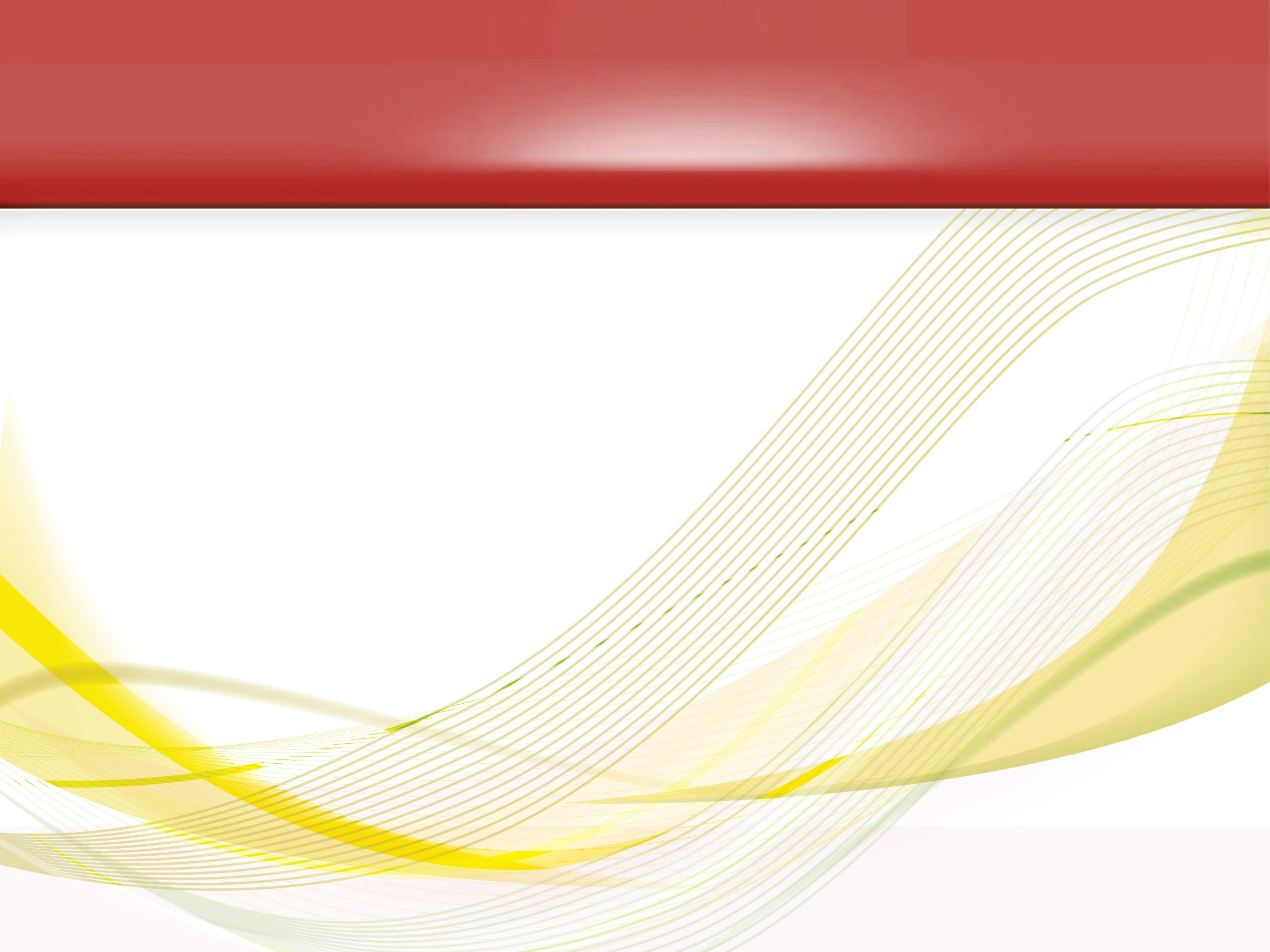 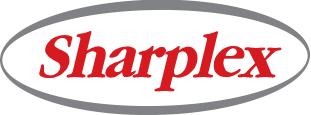 Works Manager Dept.
www.sharplex.com
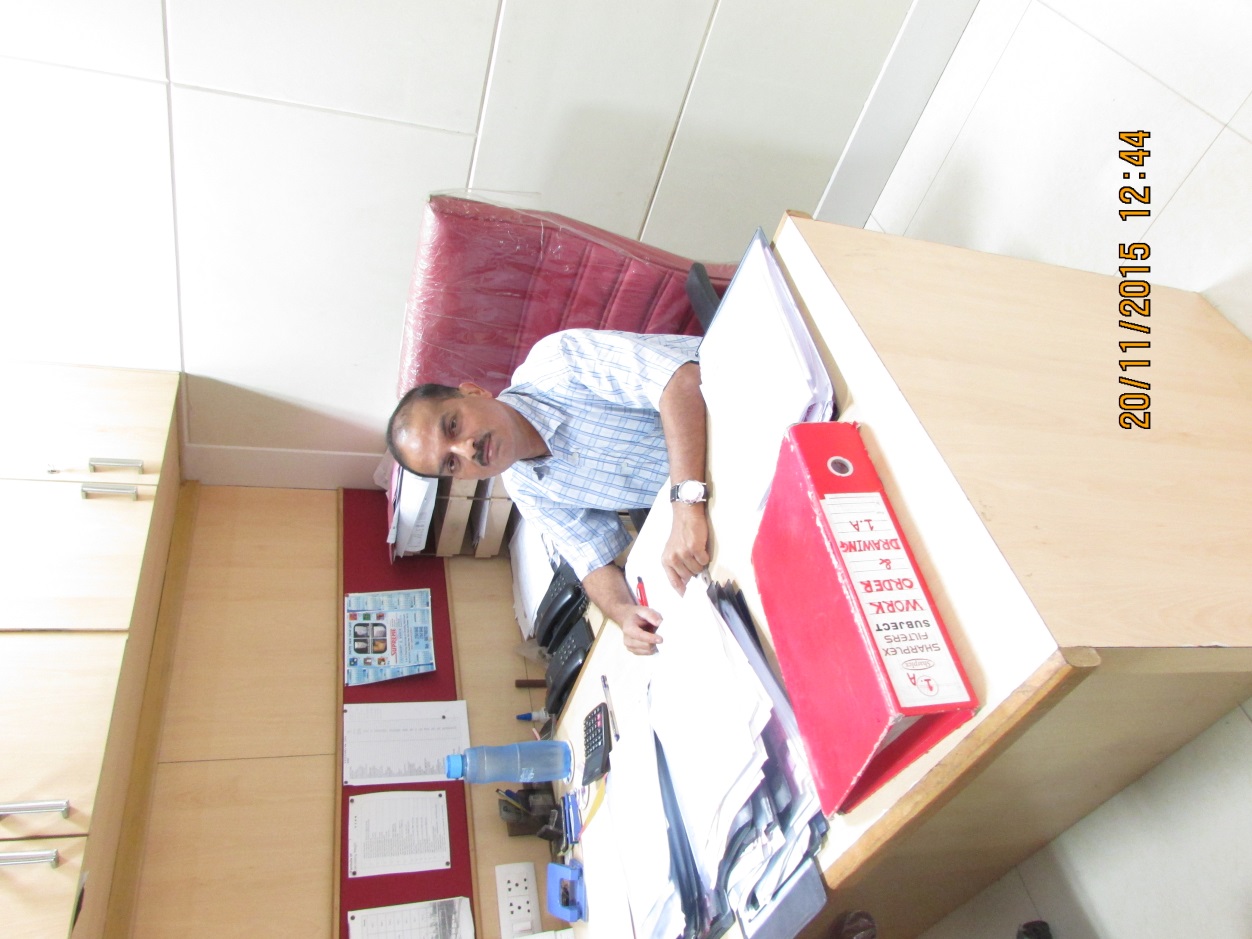 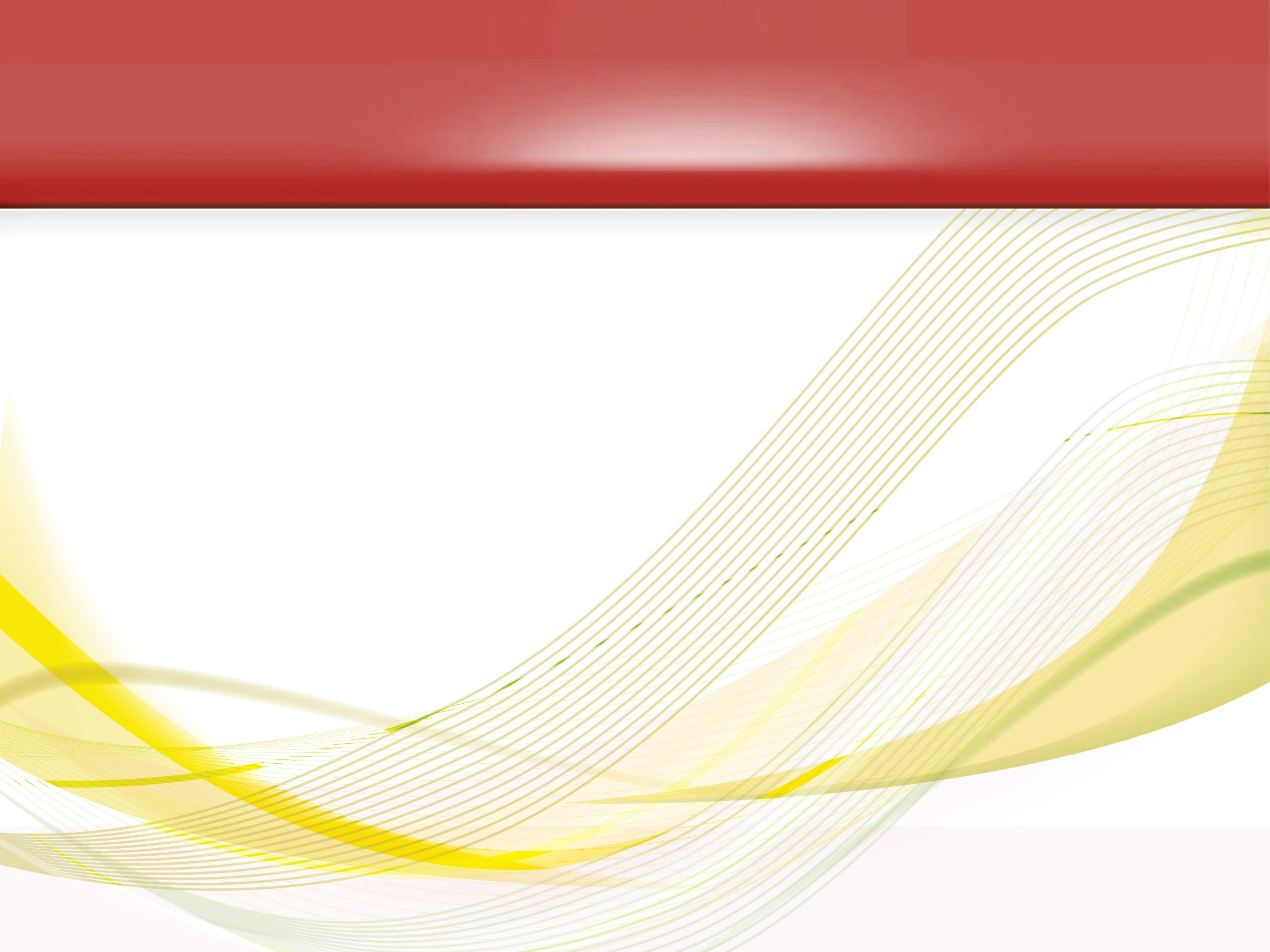 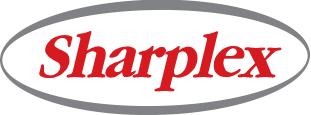 Sales & Commercial Dept.
www.sharplex.com
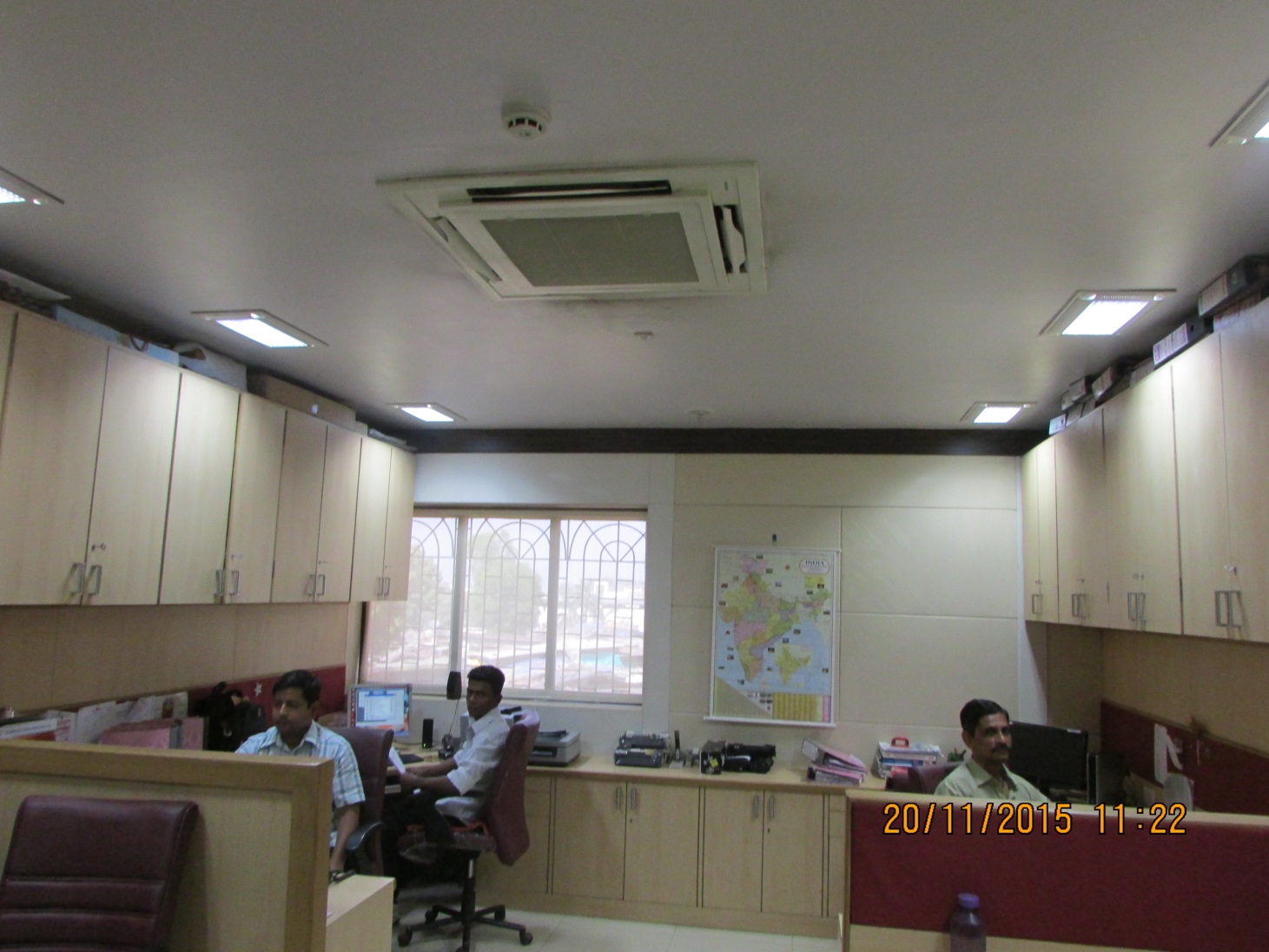 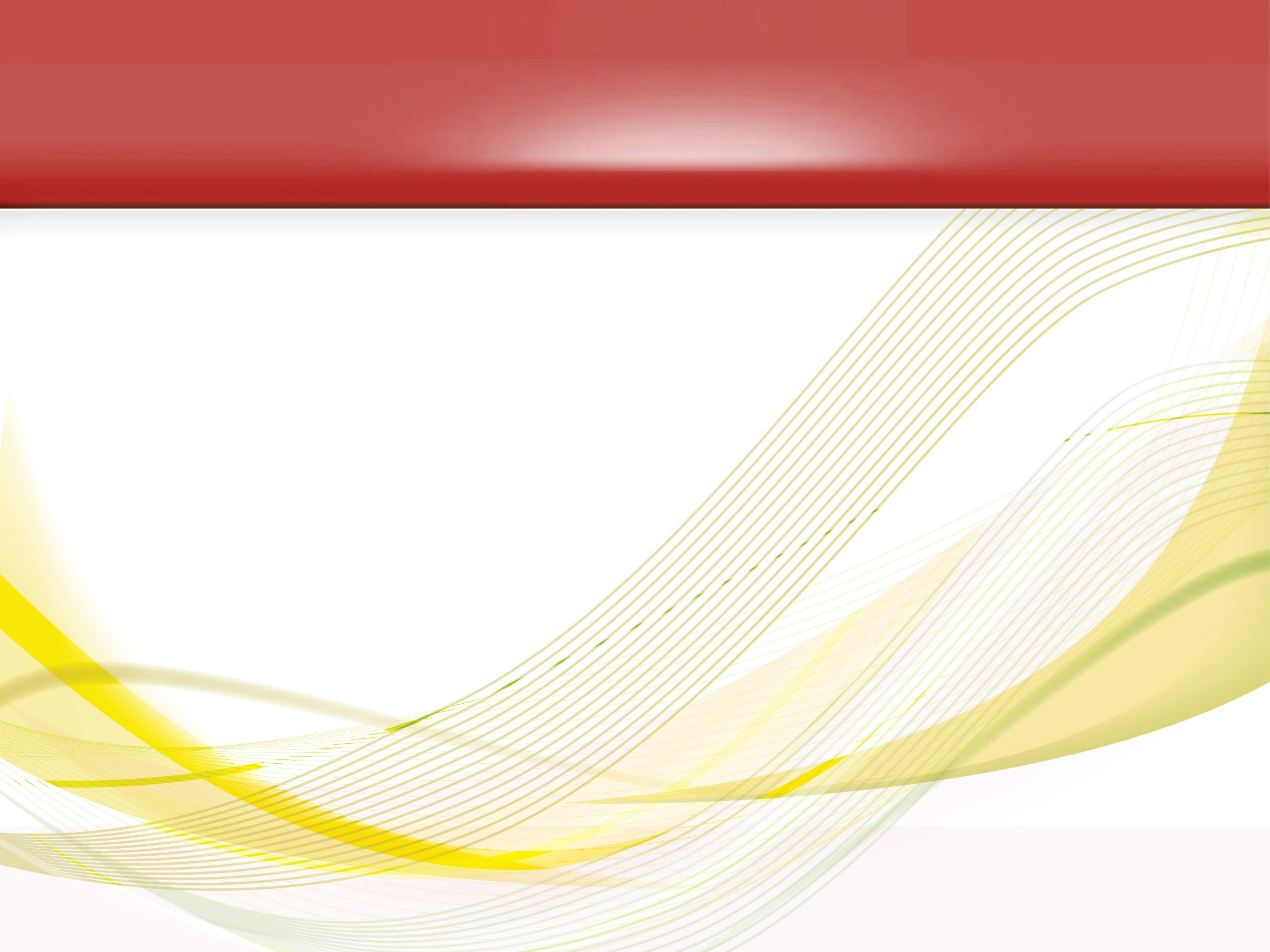 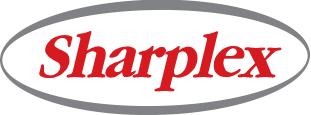 Design Department
www.sharplex.com
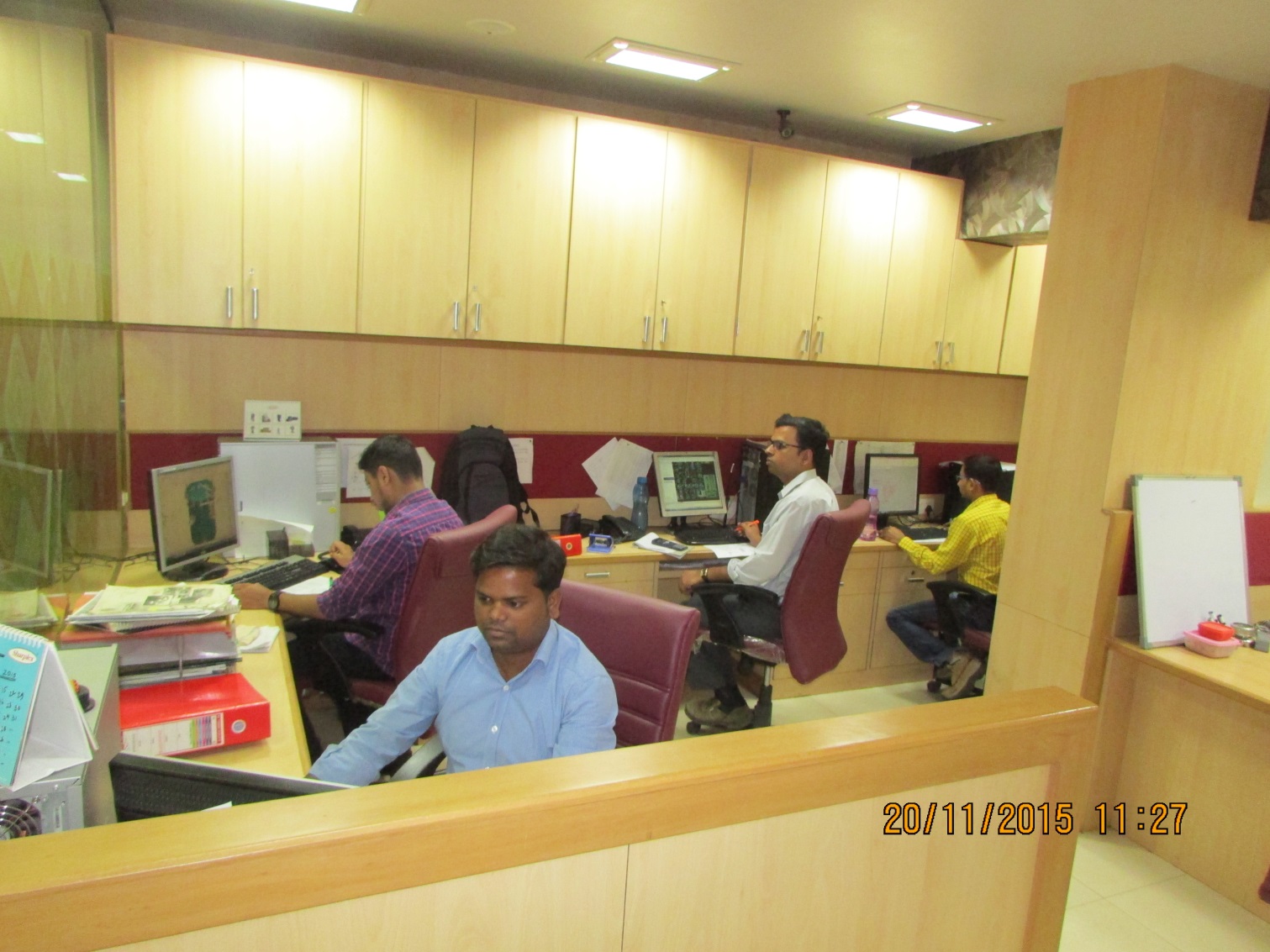 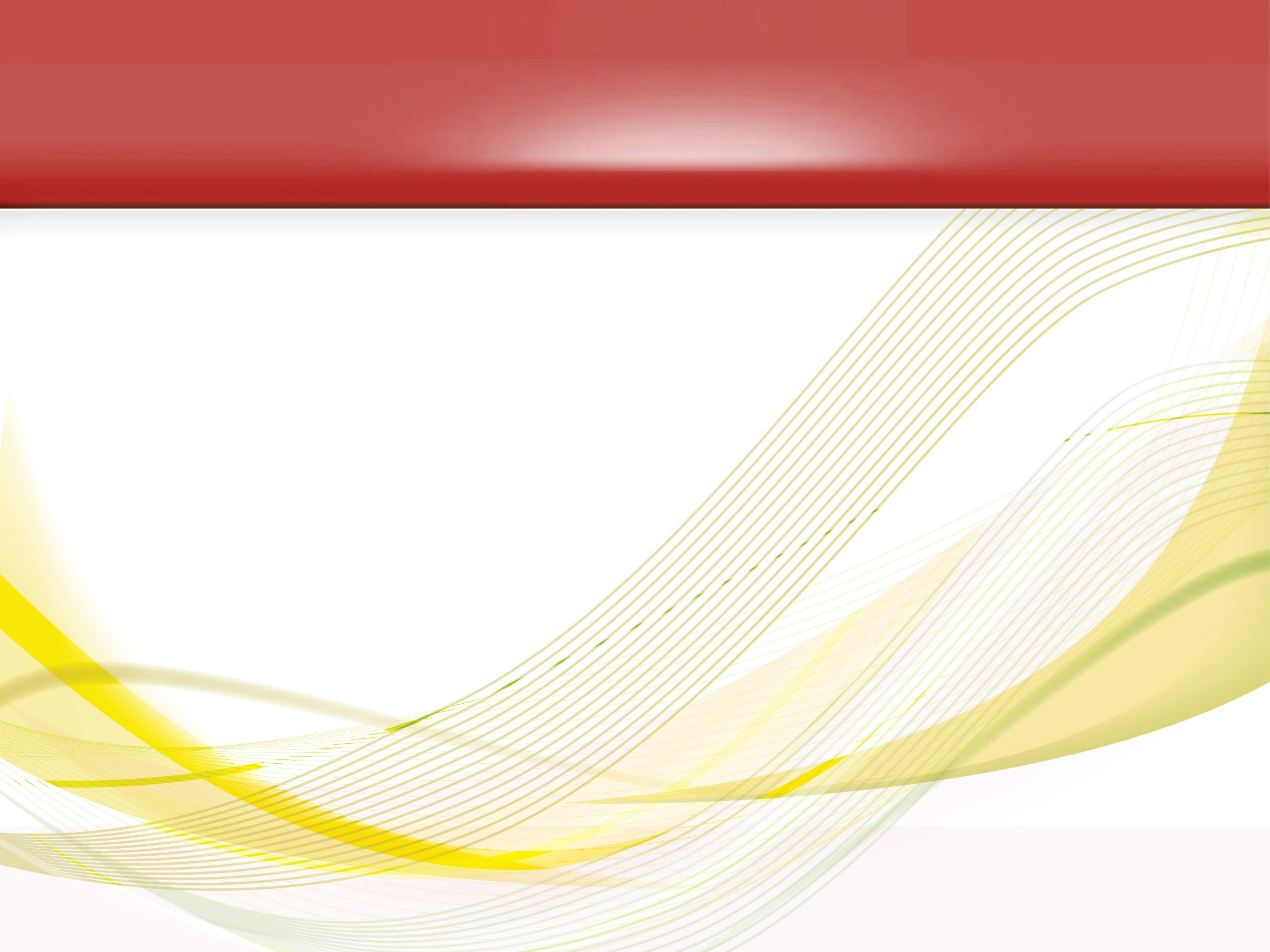 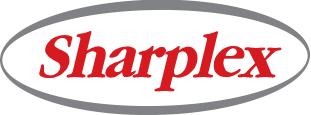 Quality Control Dept.
www.sharplex.com
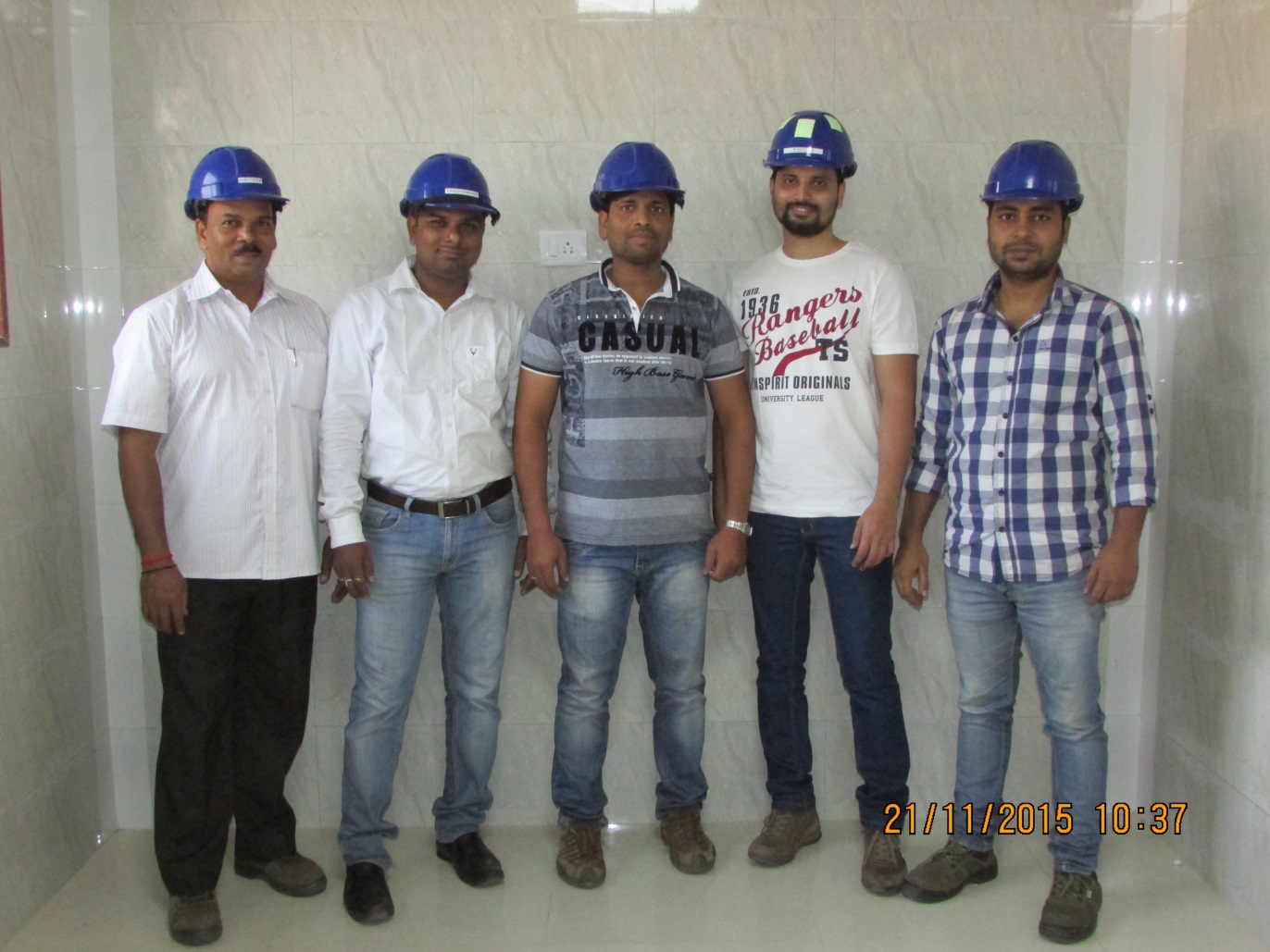 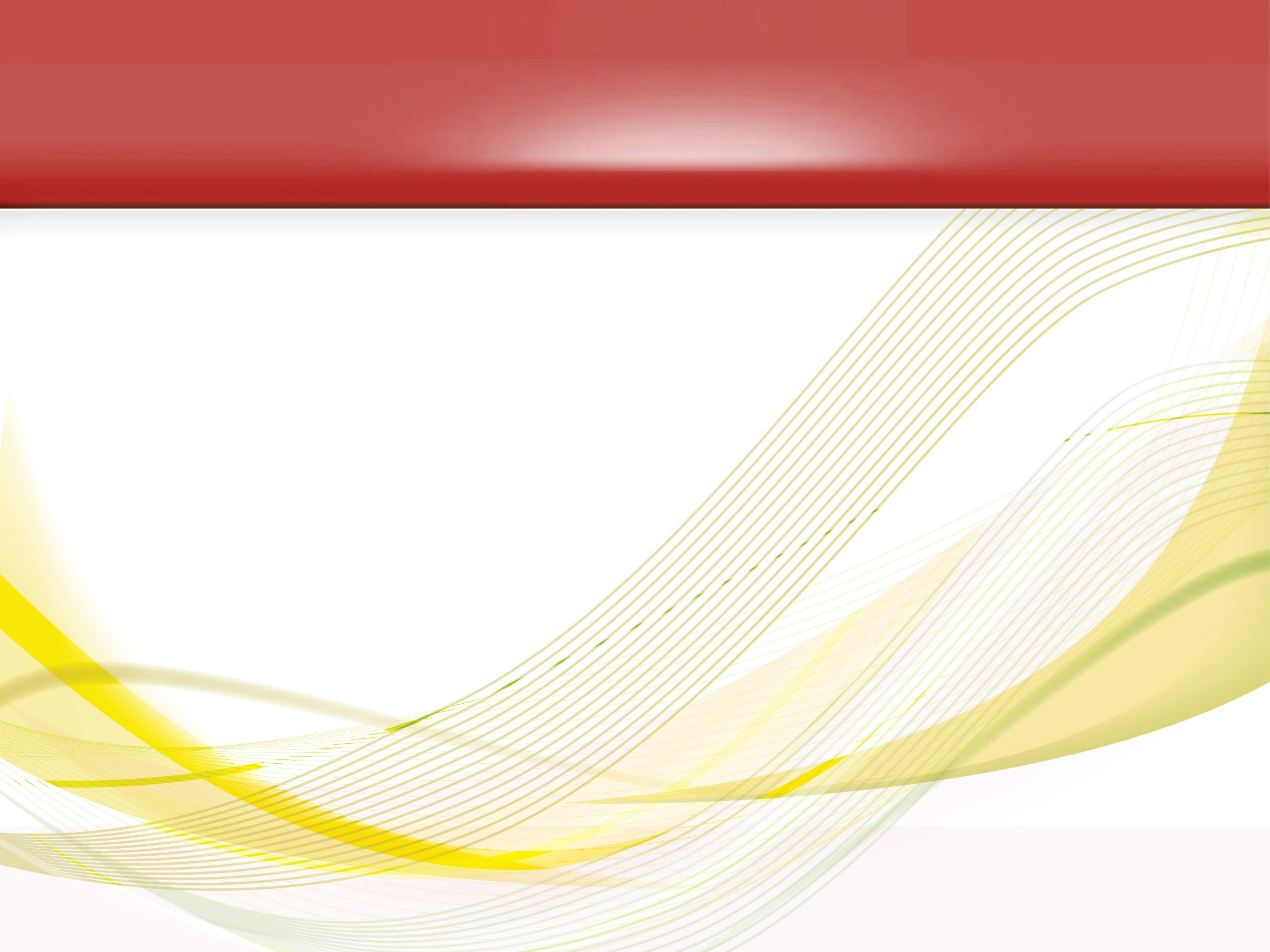 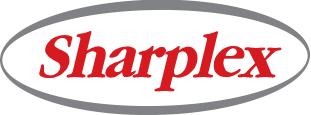 Factory Workmen
www.sharplex.com
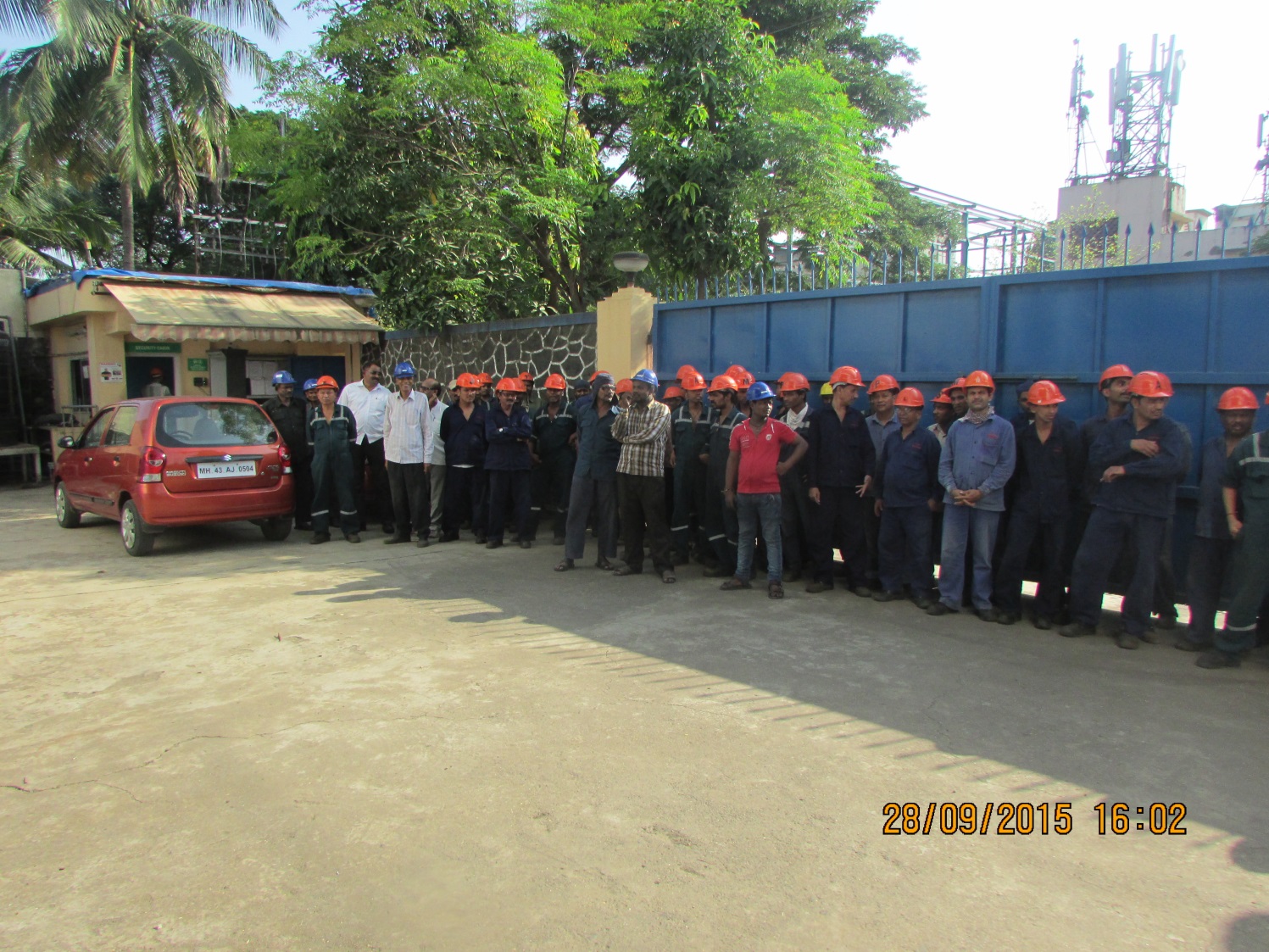 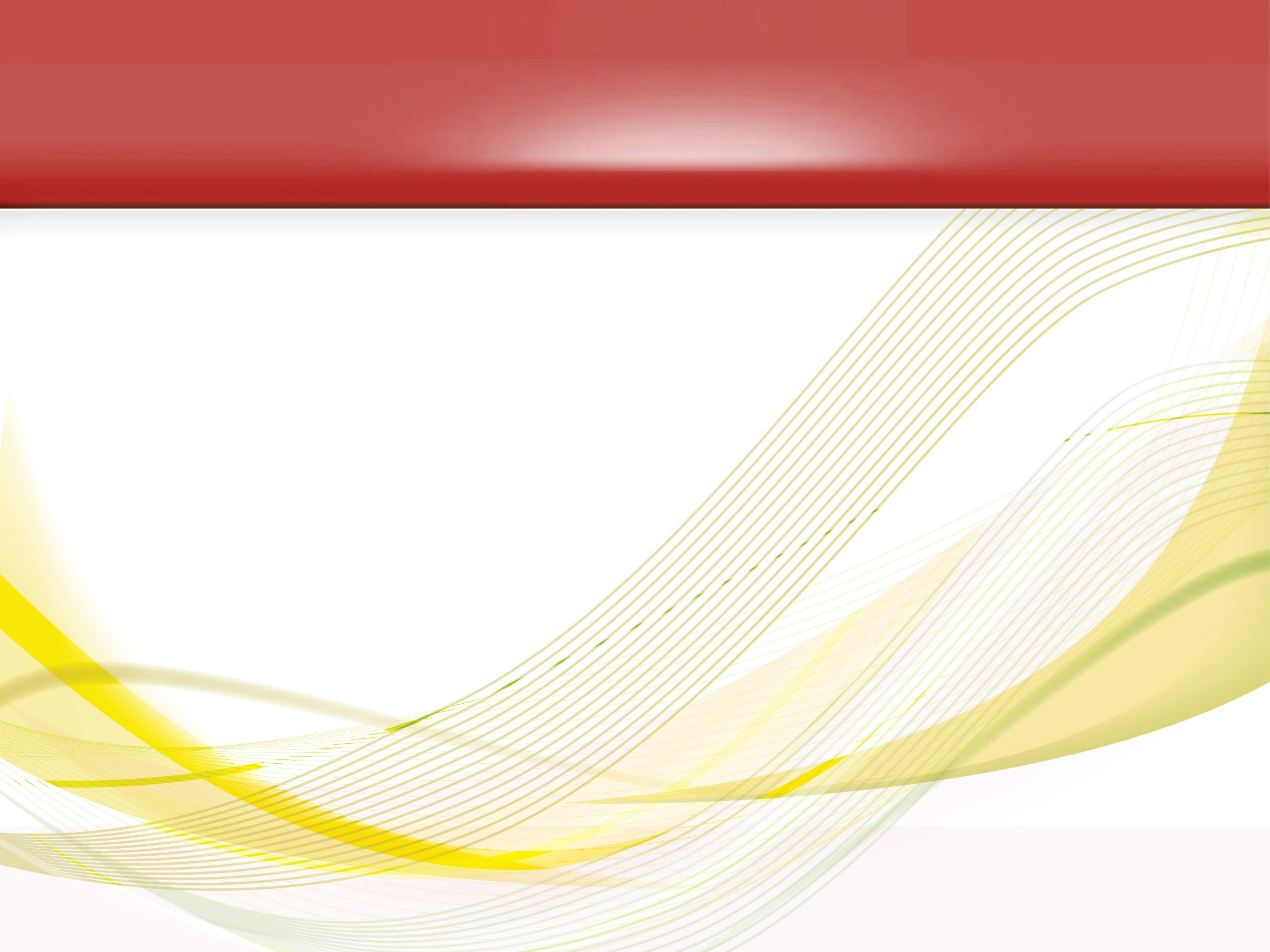 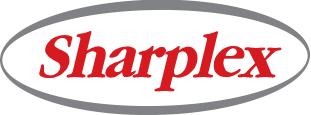 Accounts Dept.
www.sharplex.com
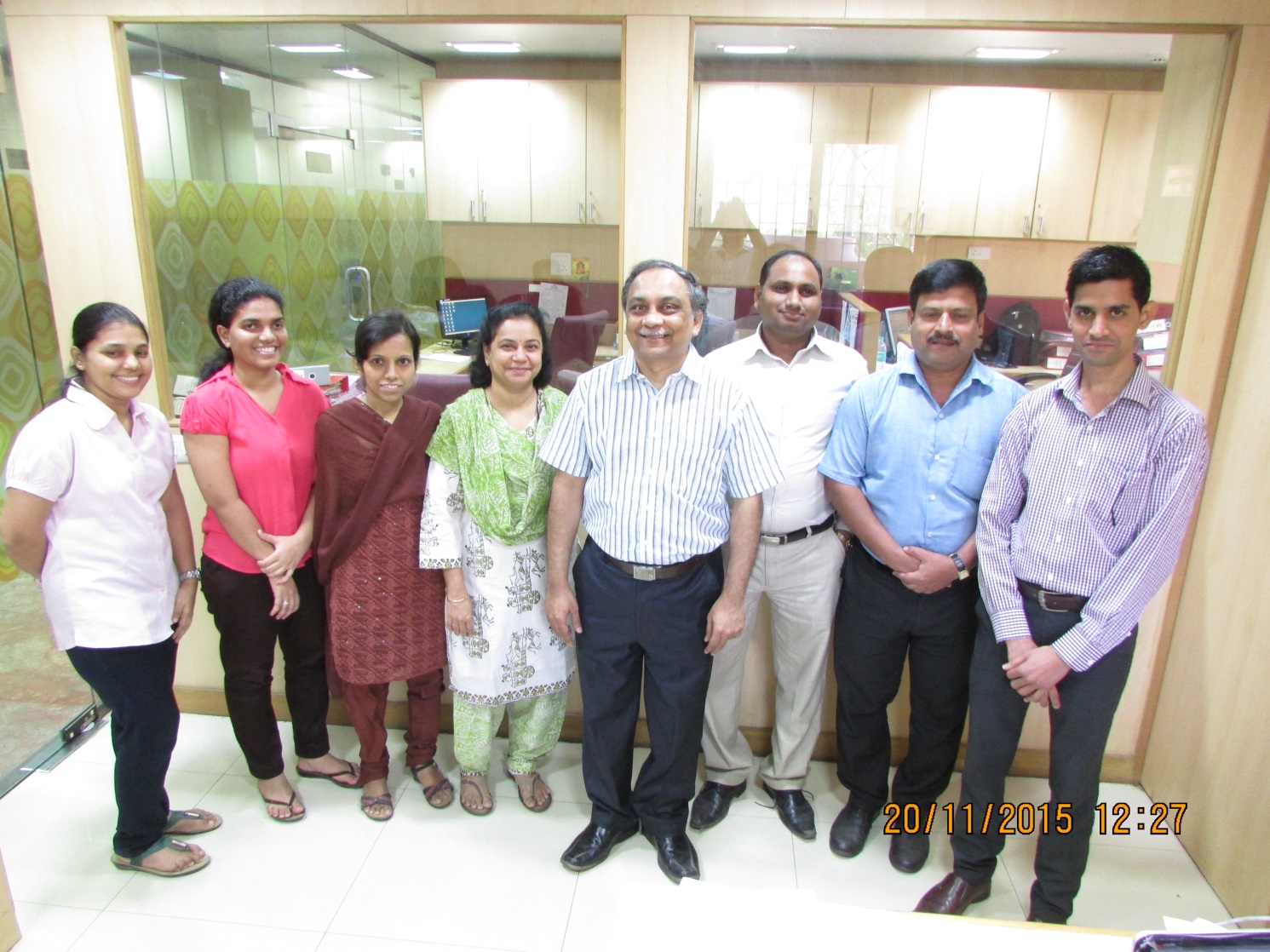 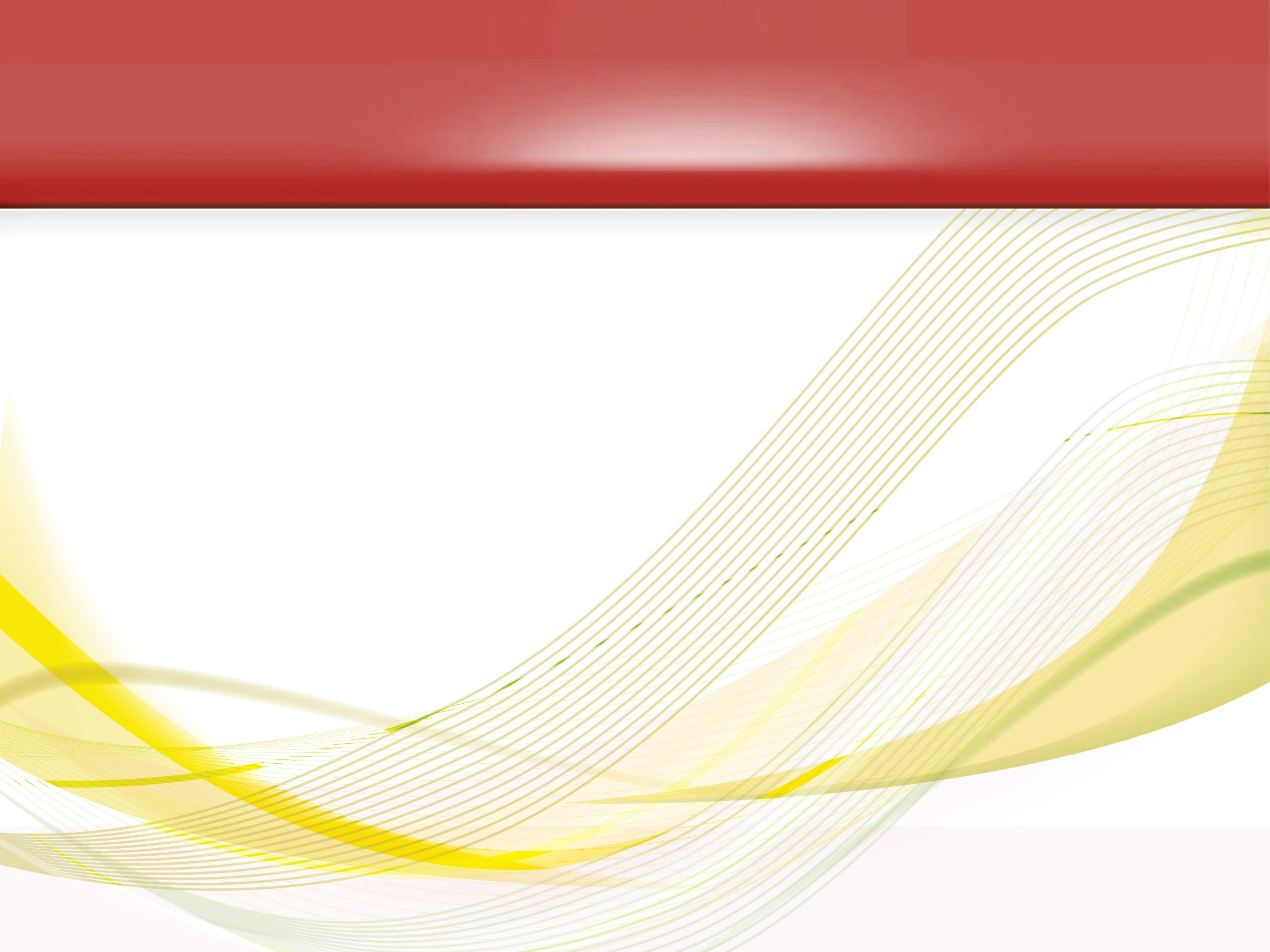 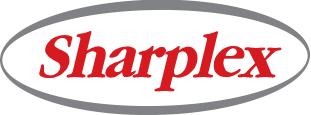 Human Resources
www.sharplex.com
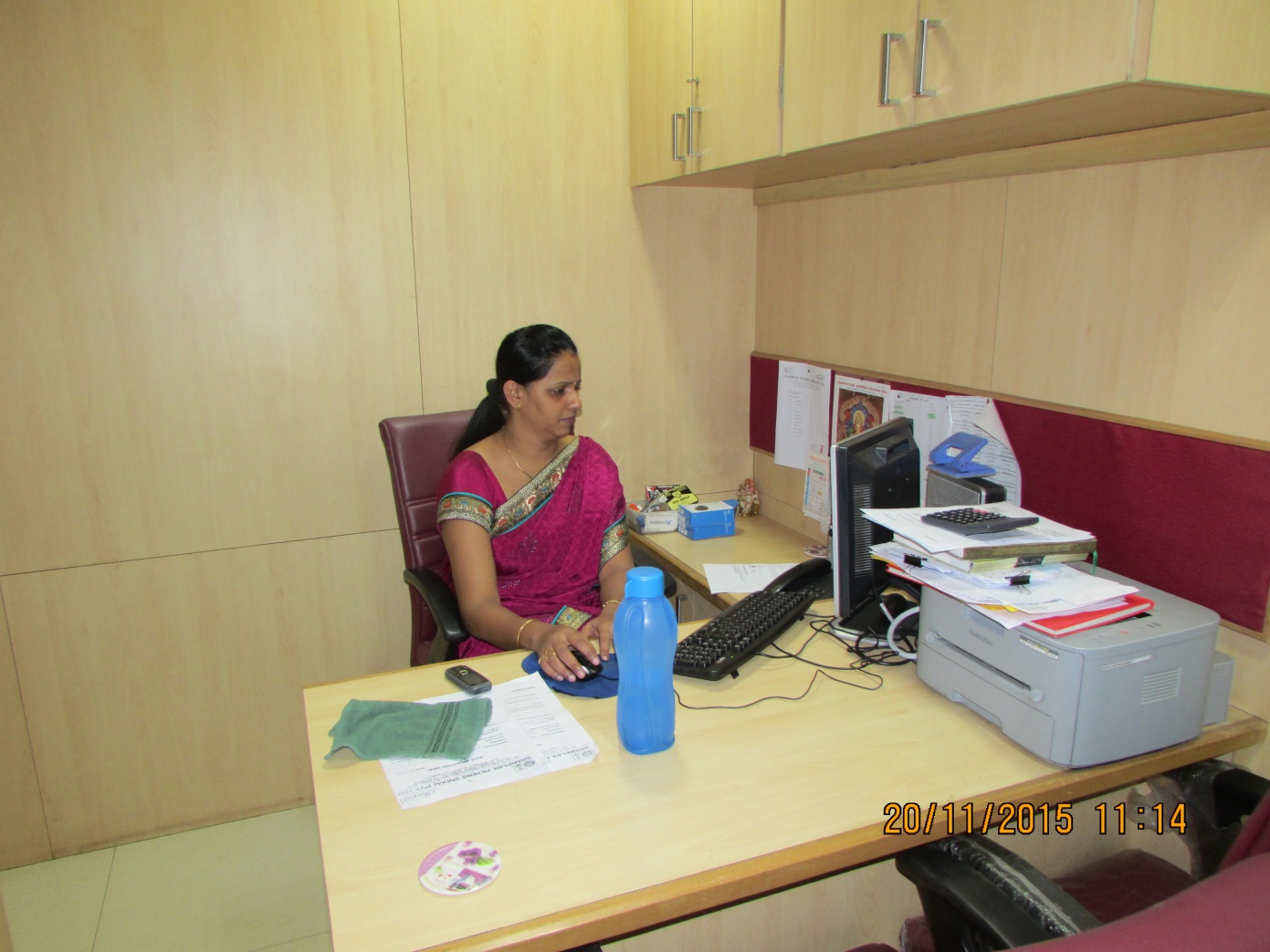 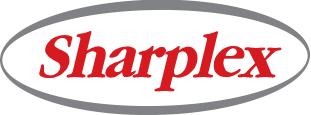 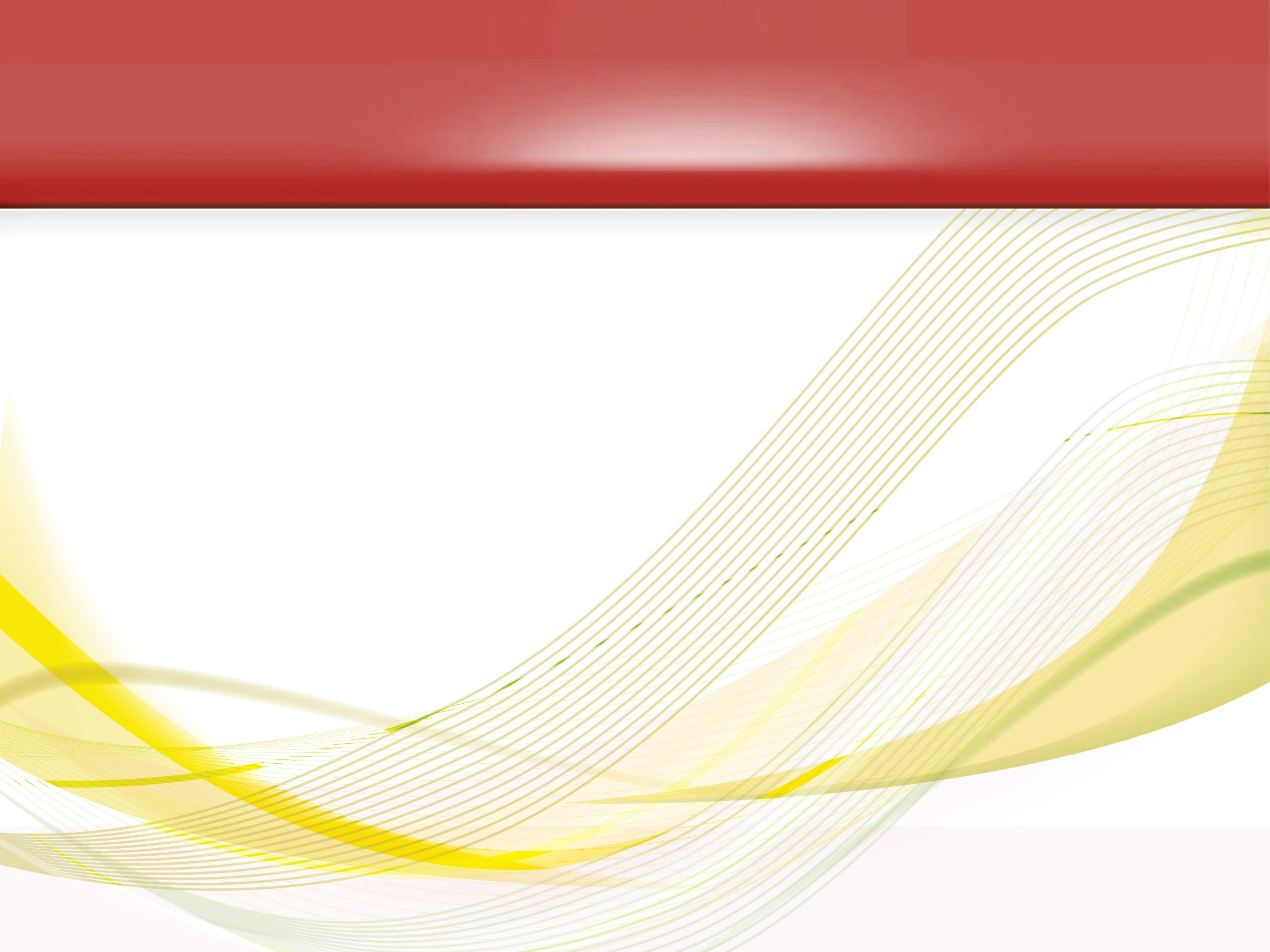 Import – Export  Dept.
www.sharplex.com
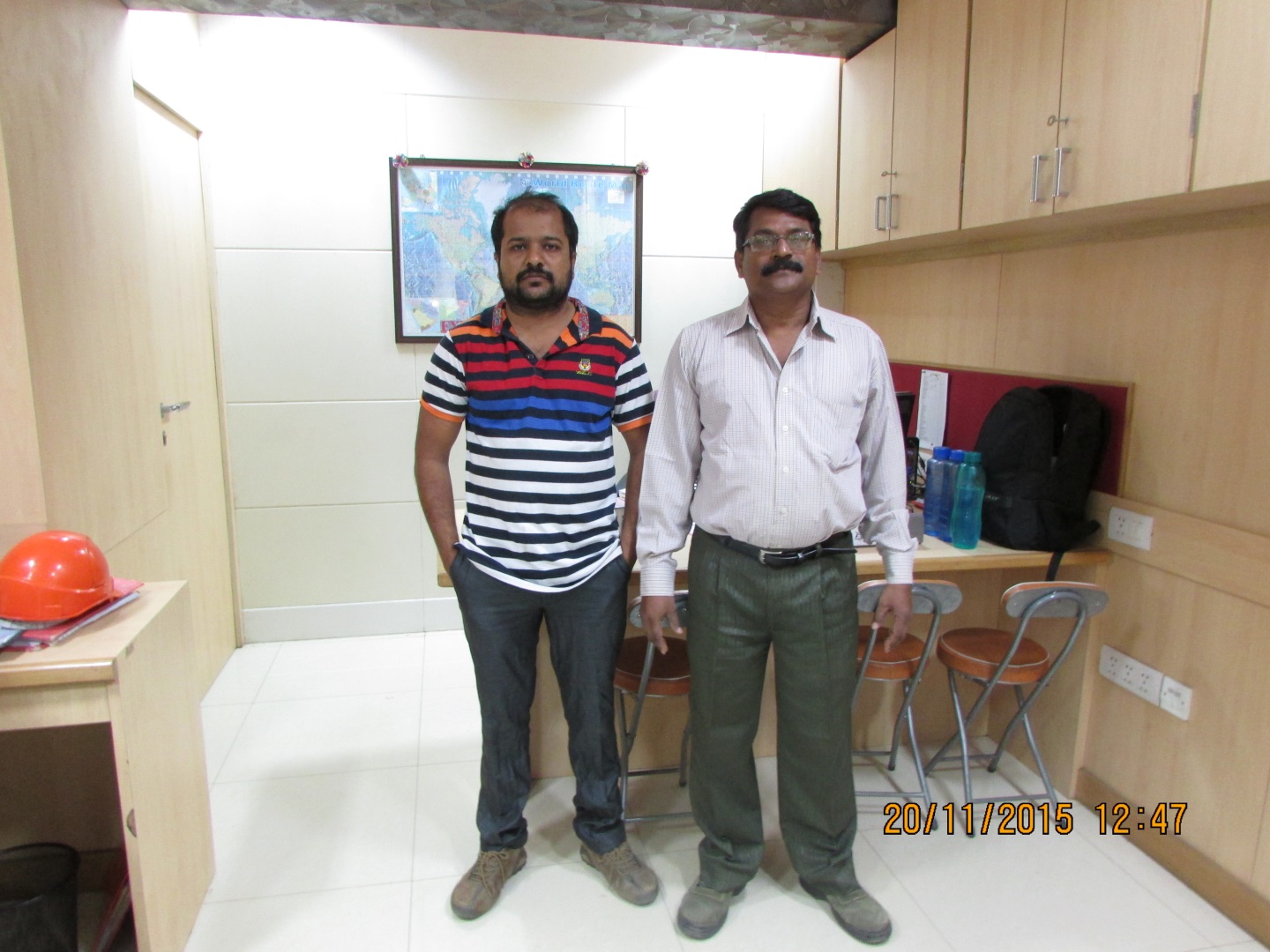 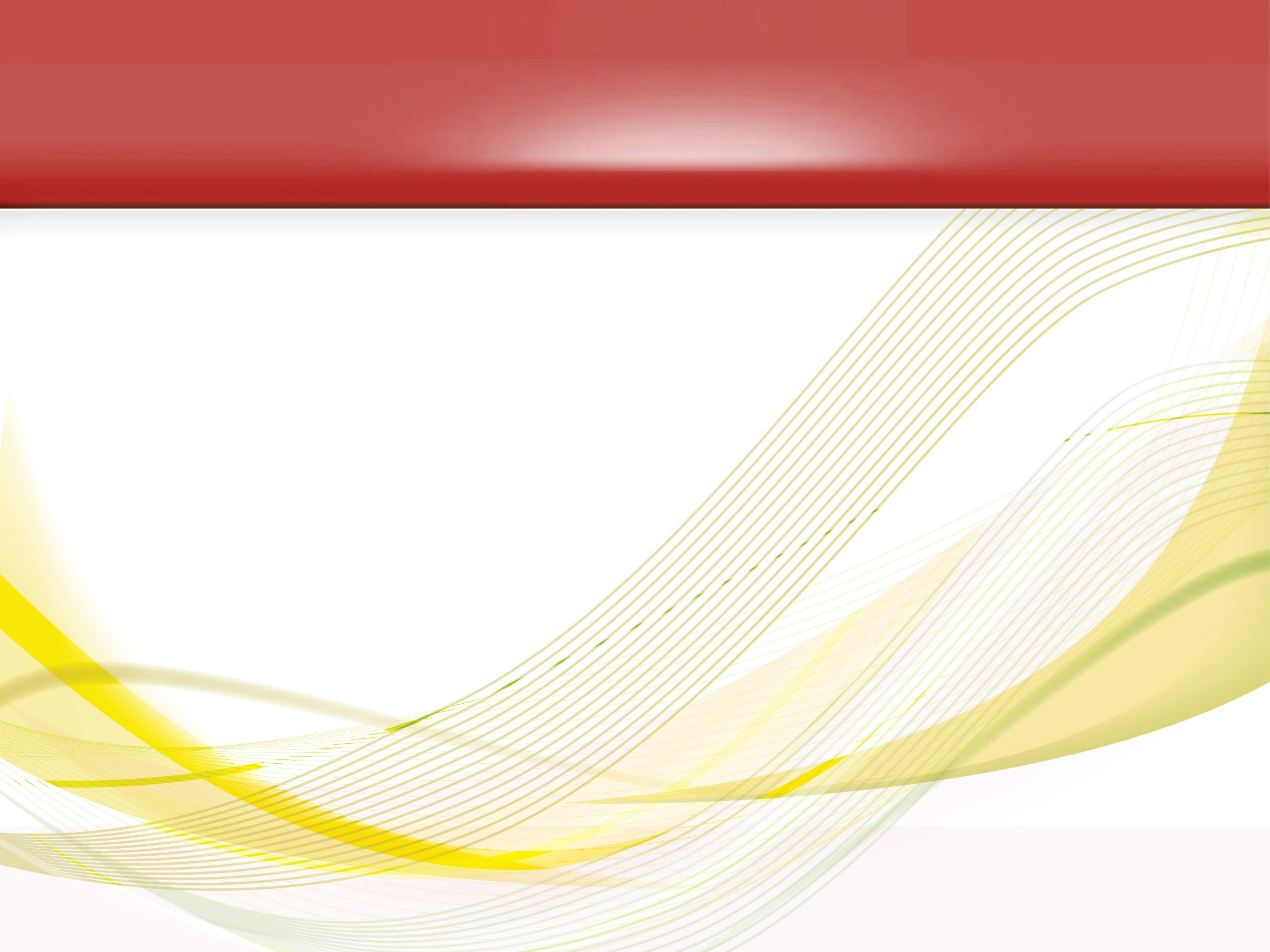 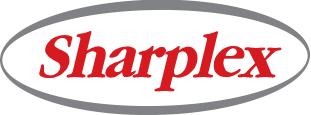 Research & Development
www.sharplex.com
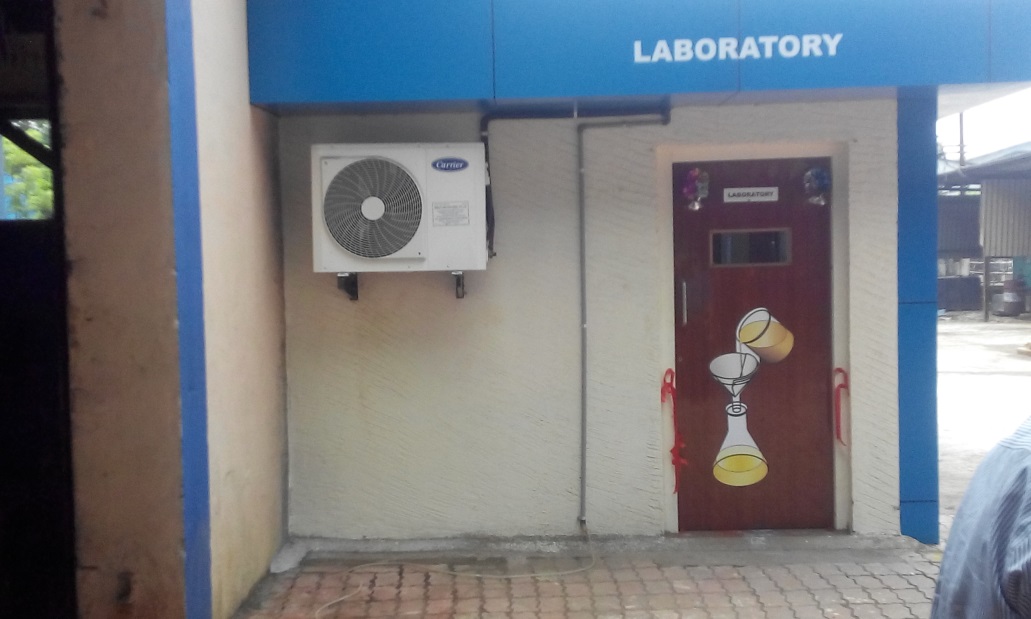 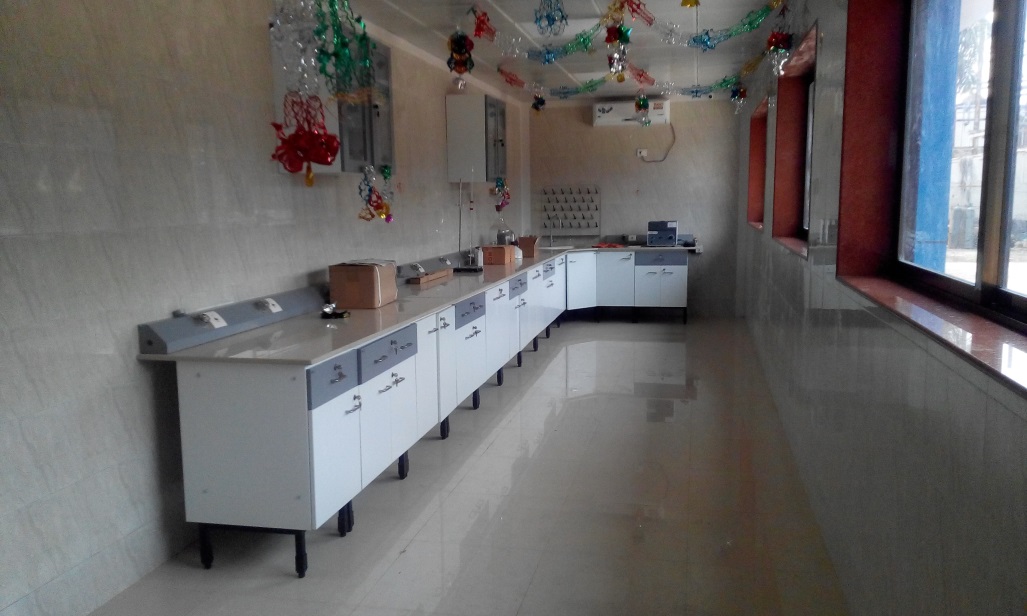 Outside view
Inside R&D
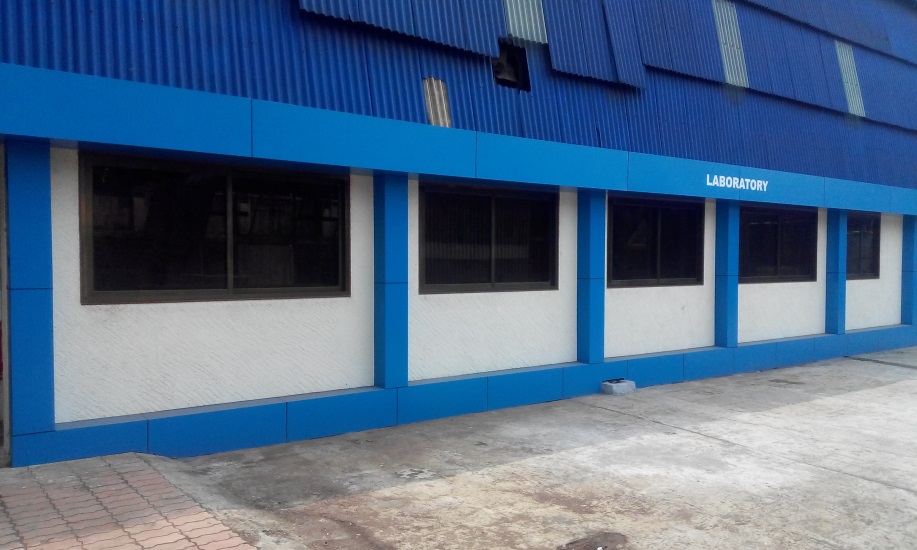 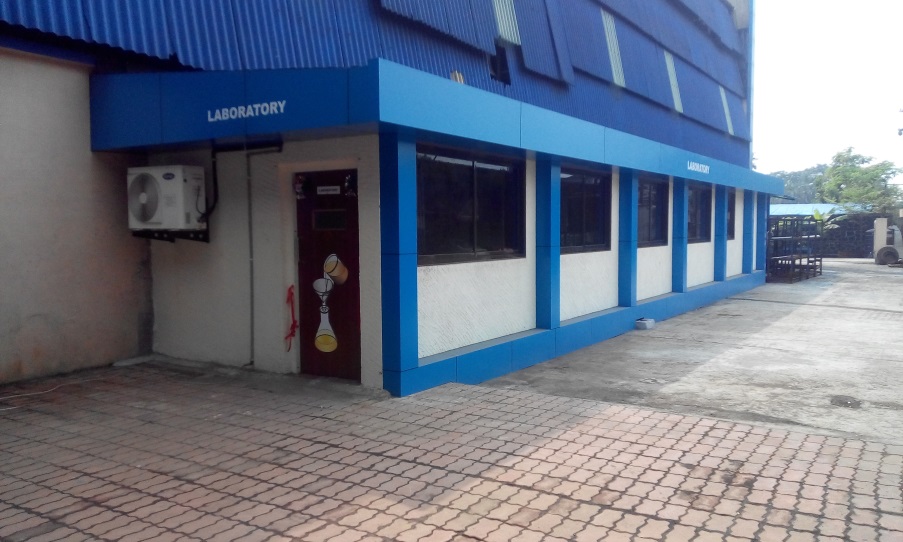 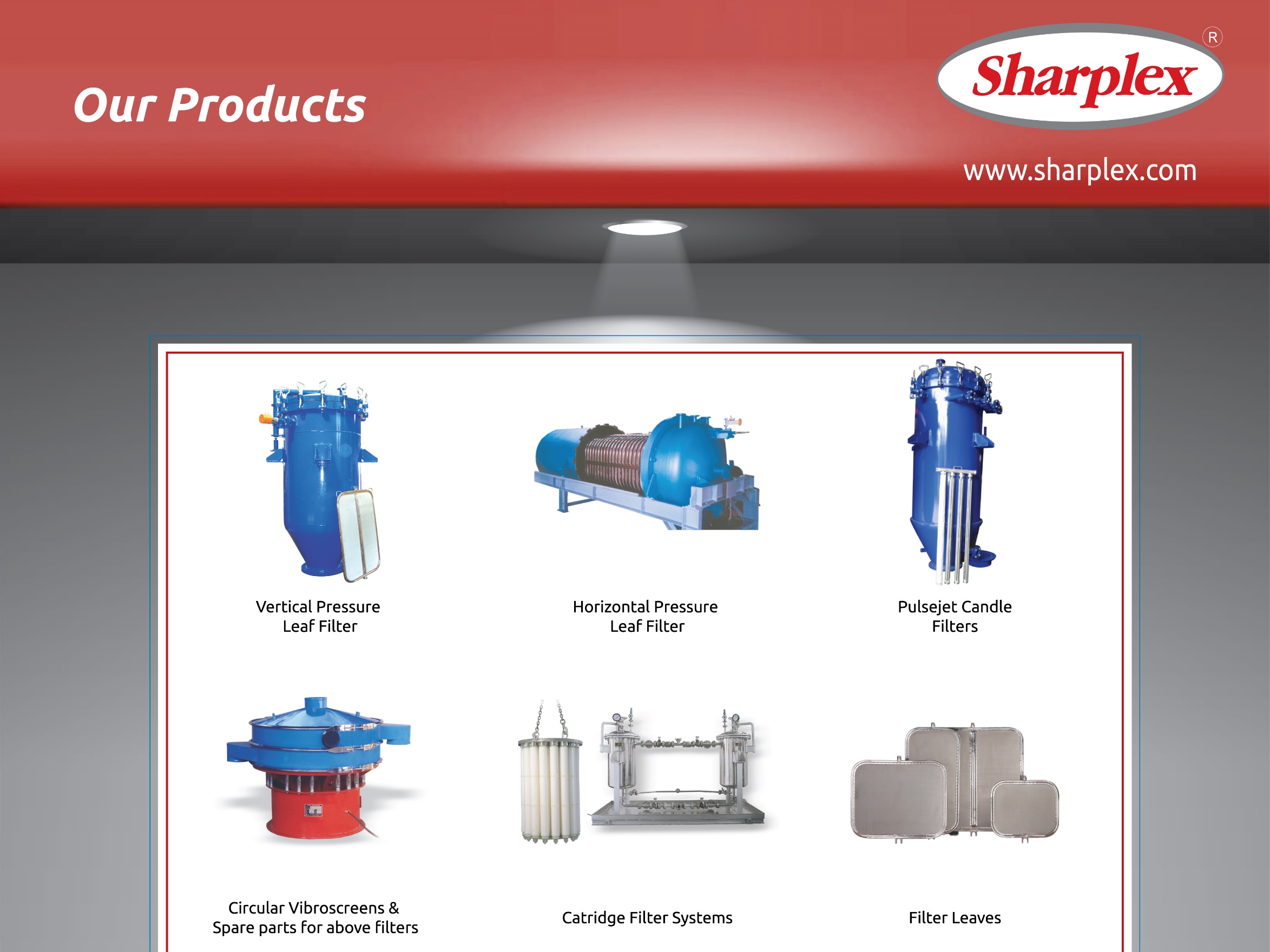 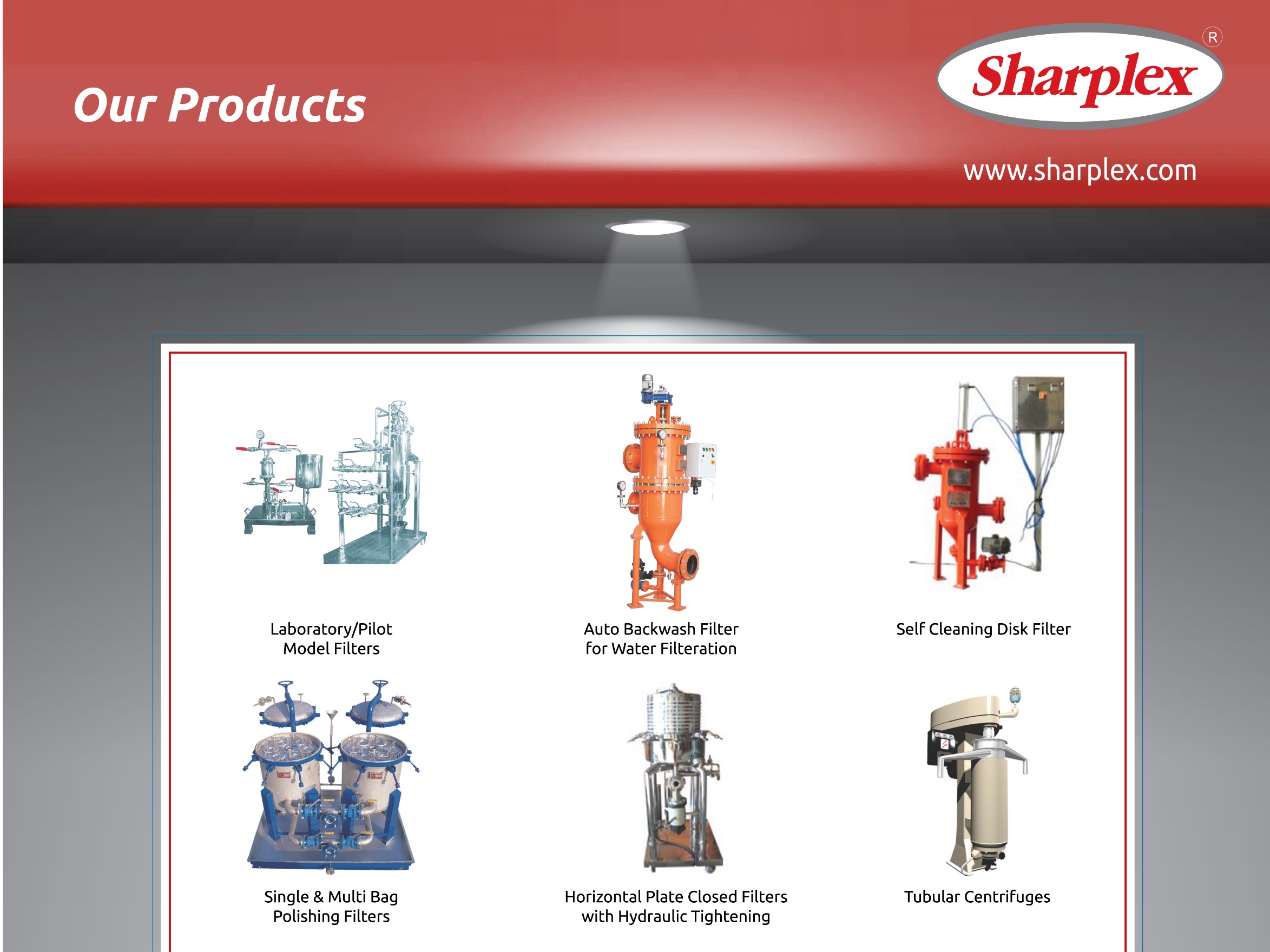 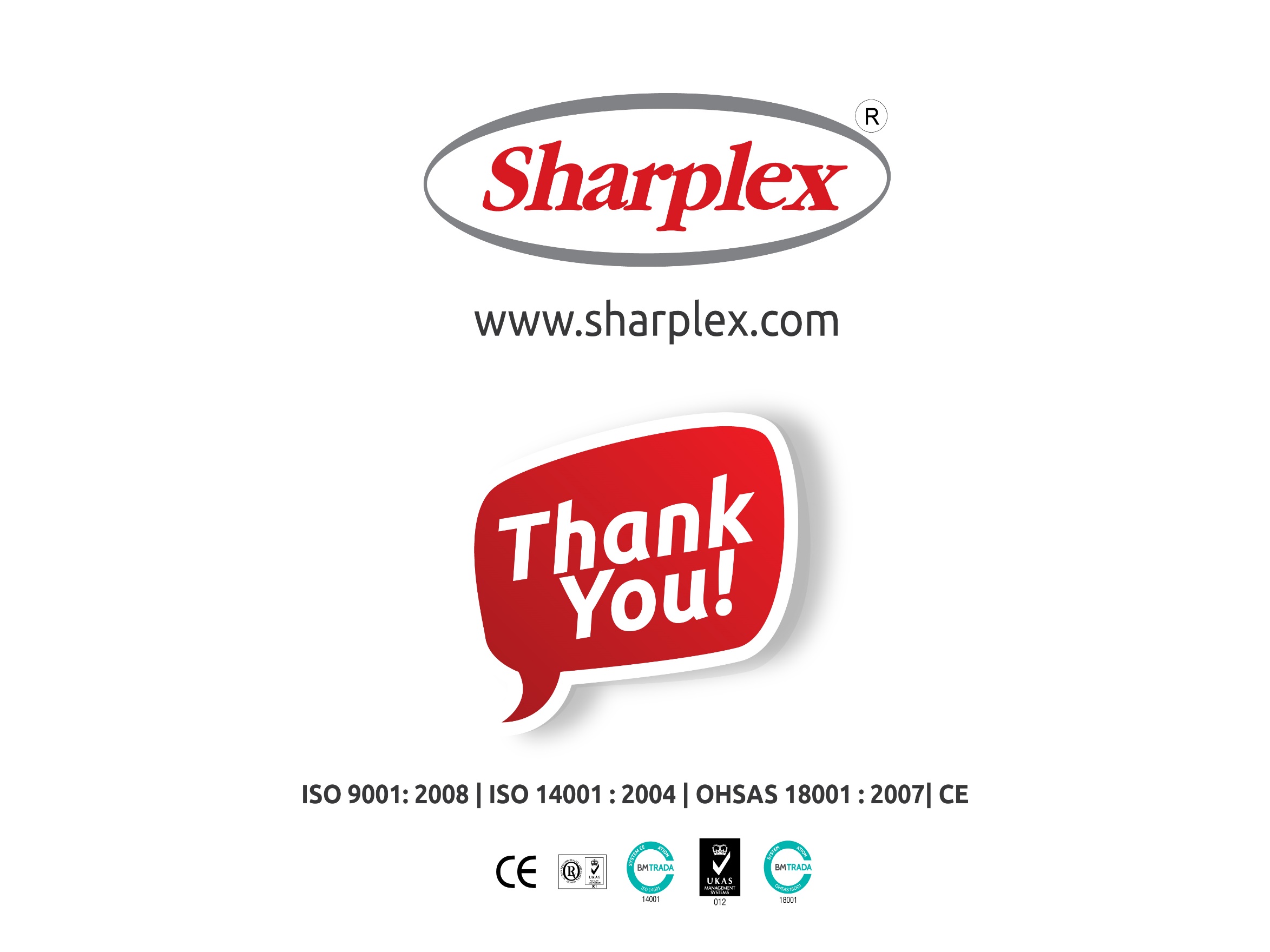